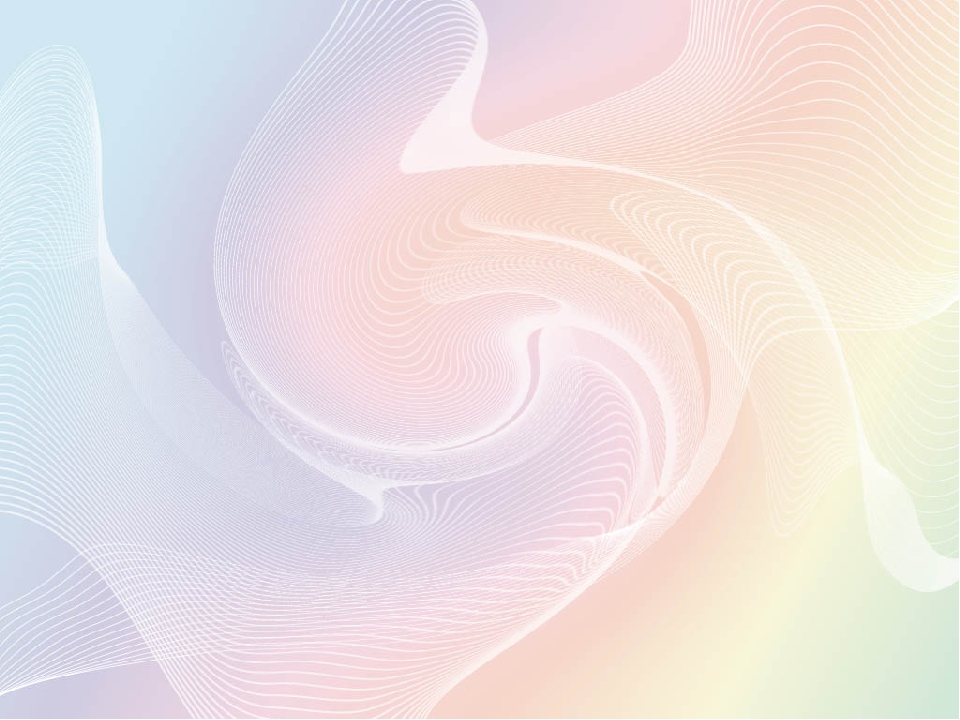 Автономная некоммерческая организация 
Межрайонный центр социального обслуживания населения
 «Тиман»
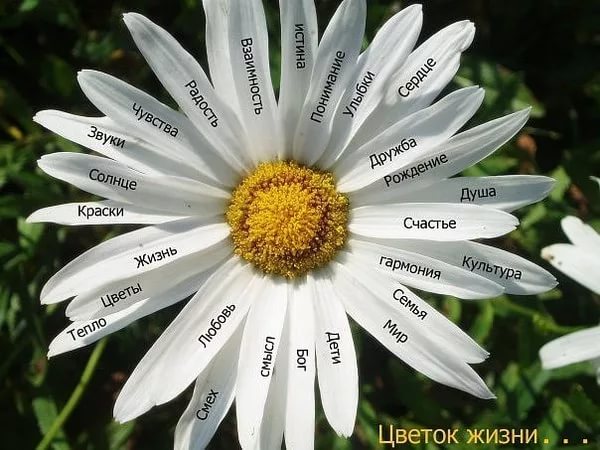 Годовой отчет за 2018 год.
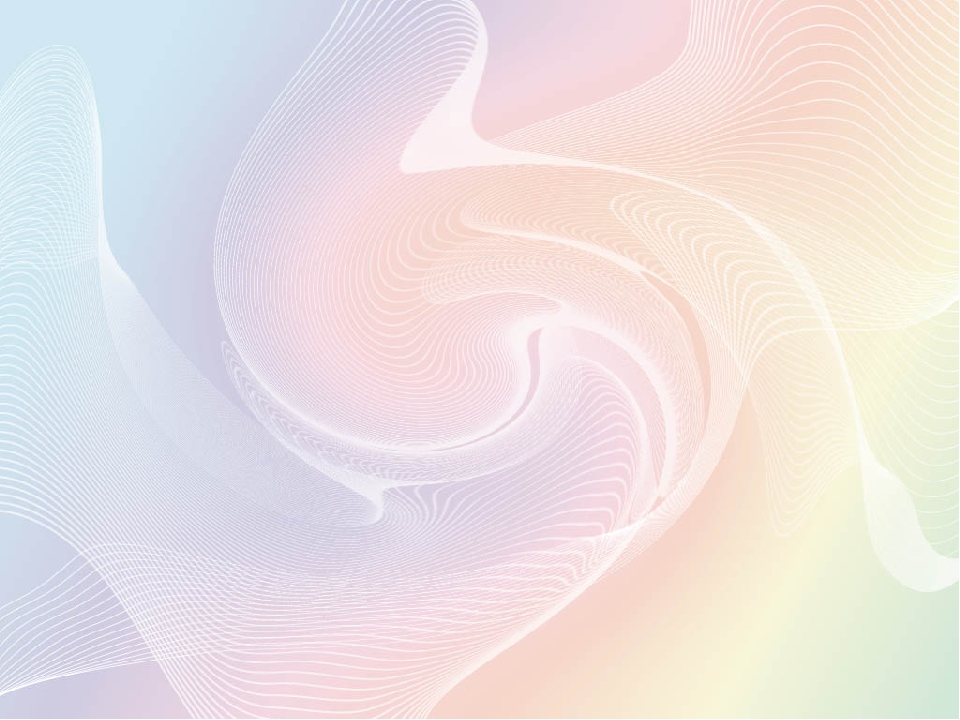 СОДЕРЖАНИЕ:
Наши реквизиты ………………………….……3

Контактная 
информация организации………………...4

Органы управления 
организацией……………………………………..6

Обращение Л.Крыловой …………………..7

Структура организации………………………8

Наша команда…………………………………….9

Цели и виды деятельности………………10

Соглашение на предоставление субсидии за счет средств республиканского бюджета Республики Коми……………………………..11

Численность получателей 
социальных услуг ………………………….…12
Количество предоставленных социальных услуг …………………………….13

Программа «Радость в дом» ..…………14

Помощь благотворительных организаций……………………………………..18

Привлечение волонтеров……..………..20

Школа безопасности……………………………………21

Наши проекты…………………………………..22

Финансовая информация…………………24

Взаимодействие со СМИ………………….26

Информирование граждан………………27
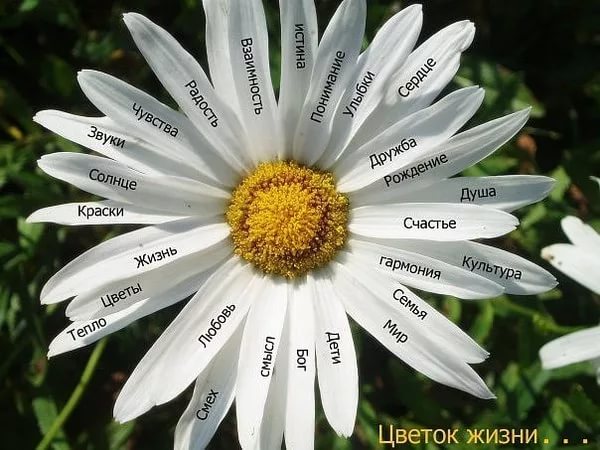 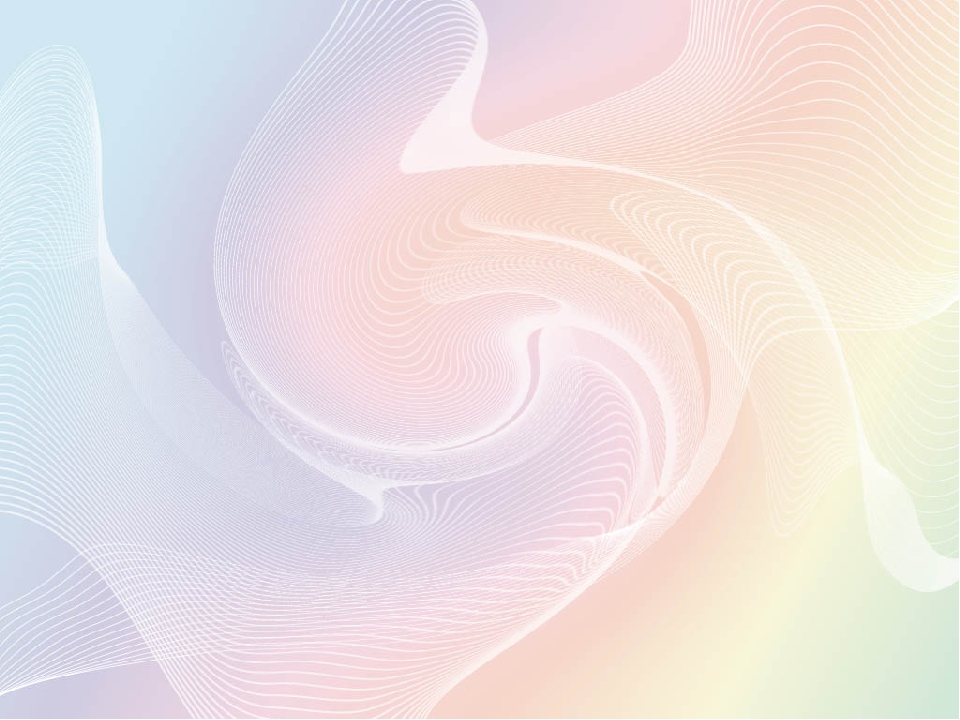 Учредительные документы
УСТАВ                 
утвержден общим собранием учредителей, Протокол №4 от 22 декабря 2017года.
Свидетельство 
о государственной регистрации некоммерческой организации 
ОГРН  - 1171101005679
Свидетельство 
о постановке на учет российской организации в налоговом органе 
по месту ее нахождения  
ИНН – 1101158684,     КПП - 110201001
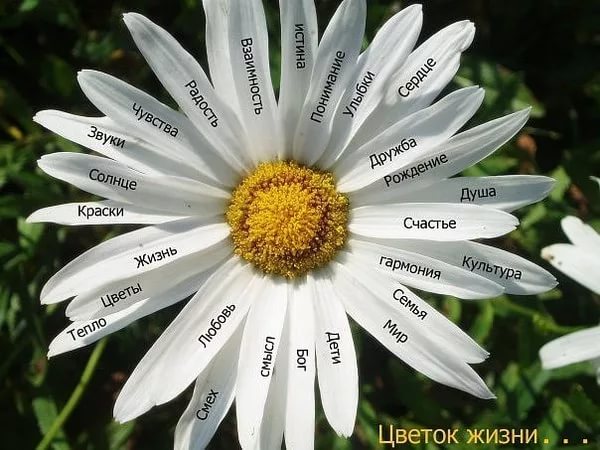 Информация об АНО ЦСОН «Тиман» размещена в Реестре поставщиков социальных услуг Республики Коми на официальном сайте Министерства труда, занятости и социальной защиты Республики Коми - http://mintrudsoc.rkomi.ru/page/11940/.    Регистрационный номер учетной записи № 66

Страница в социальной сети ВКонтакте - https://vk.com/ano_timan  

Сайт организации: https://anocsontiman.ru/ 

Электронная почта:  ano_timan@mail.ru
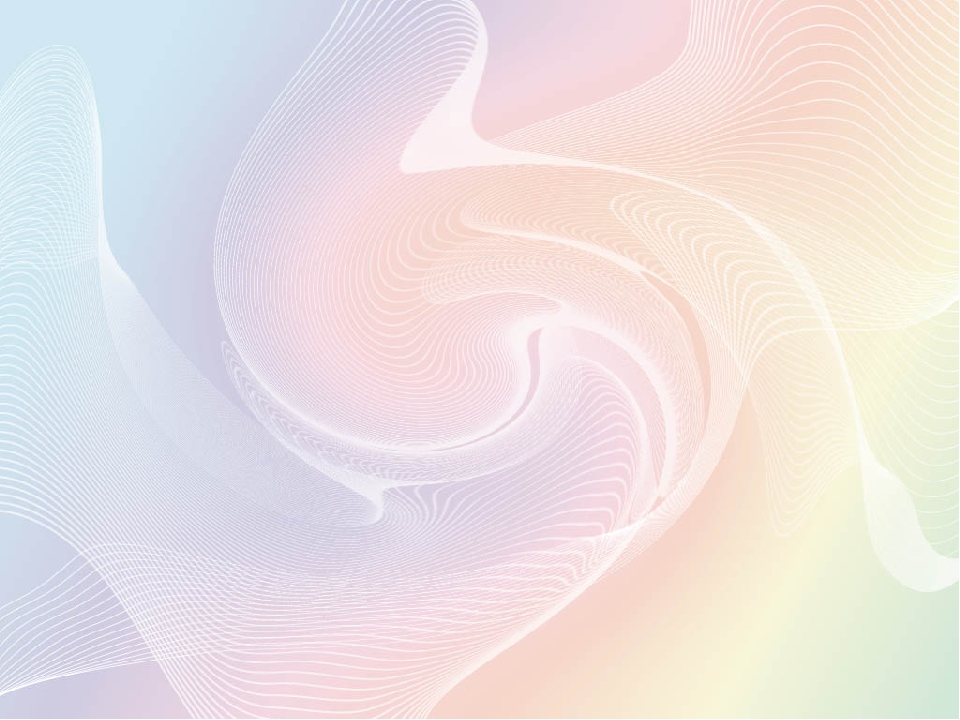 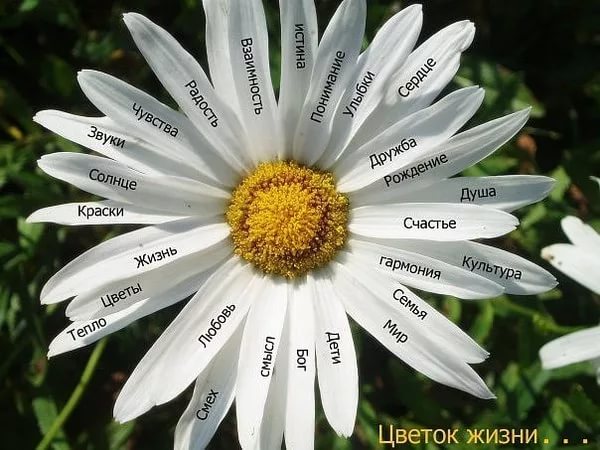 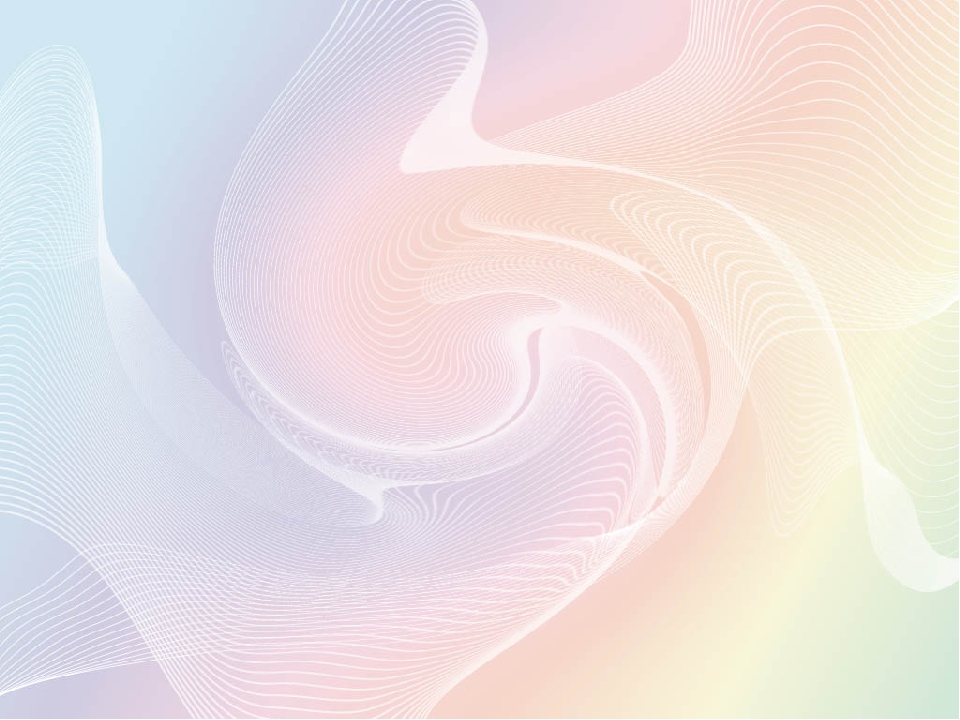 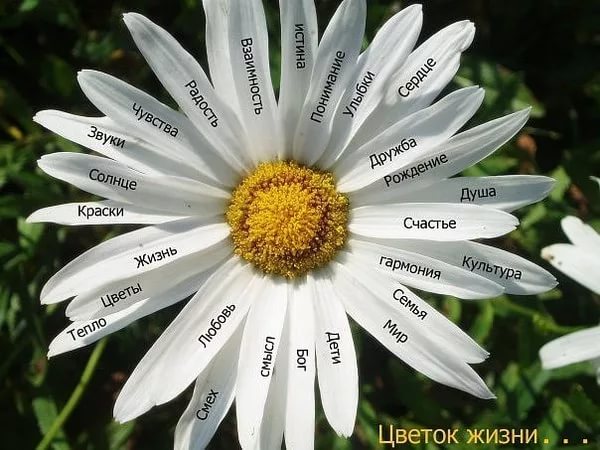 Адрес местонахождения:
	
169300, Республика Коми, г.Ухта, ул.Первомайская, д.2/6, каб.8. 
(«головное подразделение») 

Телефон рабочий:  8(8216) 74-03-38 

Электронная почта:  ano_timan@mail.ru
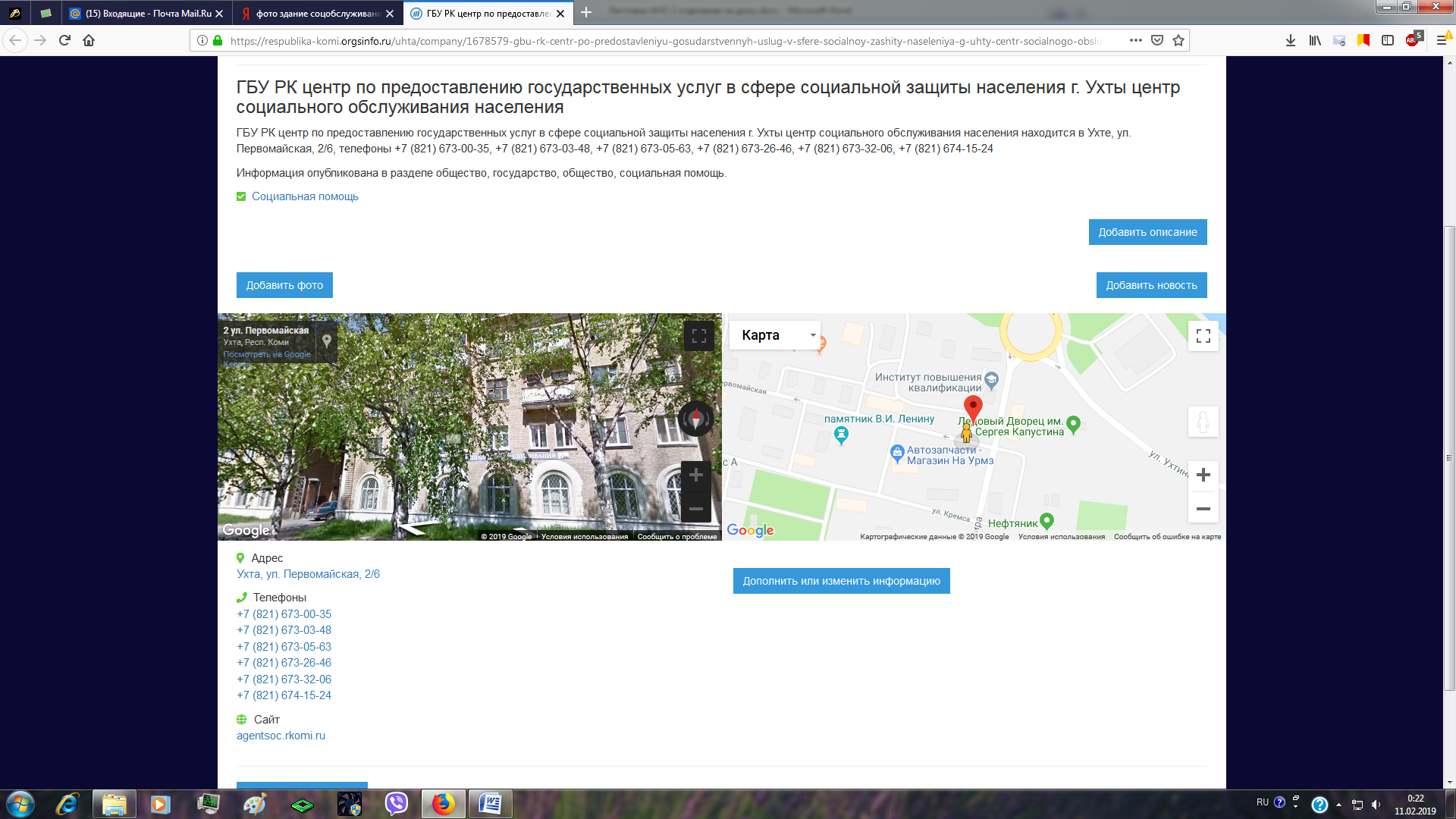 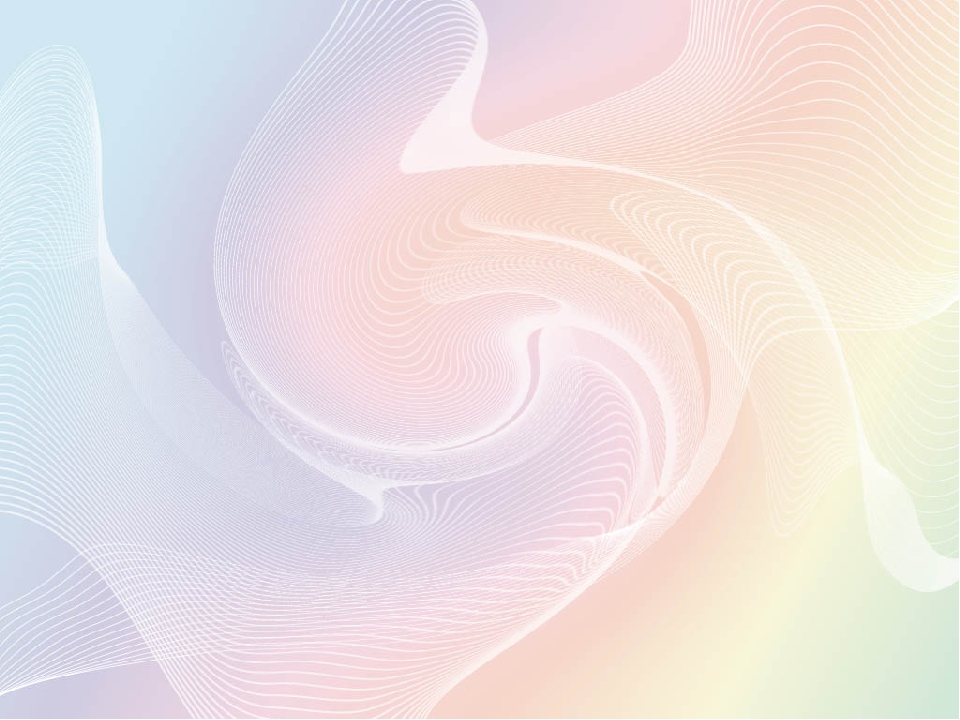 Органами управления АНО ЦСОН «Тиман» являются:
Общее собрание учредителей – 
 осуществляют управление деятельностью Организации в порядке, предусмотренном Уставом: 
1)Автономная некоммерческая организация 
«Центр по предоставлению услуг в сфере социальной защиты населения»; 
2) Сазанская Светлана Владимировна; 3) Крылова Людмила Аркадьевна
2) Наблюдательный совет – 
               является коллегиальным высшим органом управления Организации - Председатель -Тихонова Вероника Анатольевна;
3) Директор – 
Текущее руководство деятельностью Организации осуществляет единоличный исполнительный орган – Директор, назначаемый решением Общего собрания учредителей Организации;
4) Ревизионная комиссия –
Надзор за деятельностью Организации осуществляет Общее 
собрание учредителей Организации посредством избрания Ревизионной комиссии. Председатель –Никулина Елена Викторовна
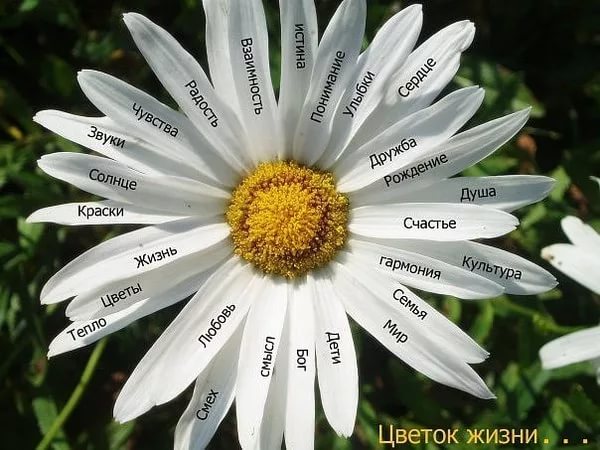 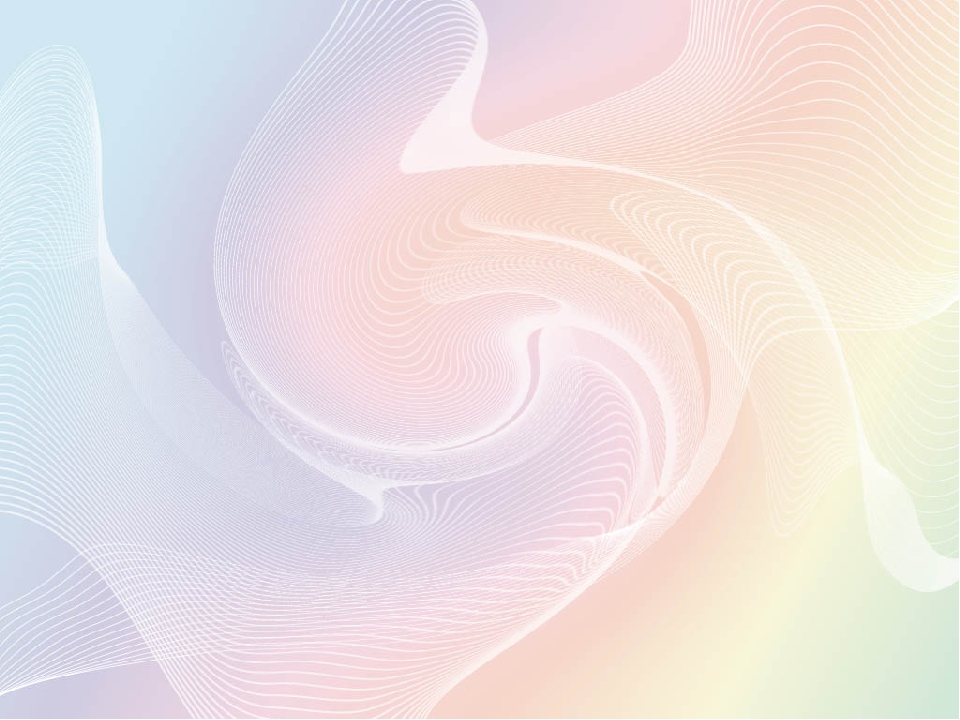 В рамках исполнения поручения главы государства с 1 октября 2017 года отделения социального обслуживания на дому Республики Коми были переведены в негосударственный сектор. 
Автономная некоммерческая организация Межрайонный центр социального обслуживания населения "Тиман" (далее – АНО ЦСОН «Тиман») зарегистрирована в реестре поставщиков социальных услуг Республики Коми 07 августа 2017 года. К исполнению должностных обязанностей сотрудники приступили с 01 октября 2017 года.
Уже больше года мы занимаемся соцобслуживанием на дому граждан, проживающих на территории городских округов «Ухта» и «Вуктыл». В структуру организации входят три отделения: два из них в г. Ухте и одно — в г. Вуктыл. 
Сегодня востребованы такие социальные услуги, как социально-бытовые, социально-медицинские, социально-психологические, социально-правовые. Организация успешно реализует программу «Домашний праздник» — поздравления получателей социальных услуг на дому в праздничные и памятные даты. В этих мероприятиях участвуют ученики младших классов, а также дошкольники. Благодаря этой программе у наших подопечных улучшаются настроение и общее самочувствие, повышается уверенность в своих силах и в завтрашнем дне. 
Вместе с этим мы стараемся участвовать в конкурсах. Например, наш проект «Уход на дому» по организации досуга получателей социальных услуг и деятельности пункта проката технических средств реабилитации в этом году получил поддержку — грант в форме субсидии за счет средств республиканского бюджета Республики Коми. Для нас эта поддержка очень значима. И в ближайшем будущем мы планируем продолжить работу по реализации данного проекта. Параллельно по результатам опросов и анкетирования граждан будем разрабатывать дополнительные виды услуг и думать над решением будущих проектных задач с представлением их реализации.
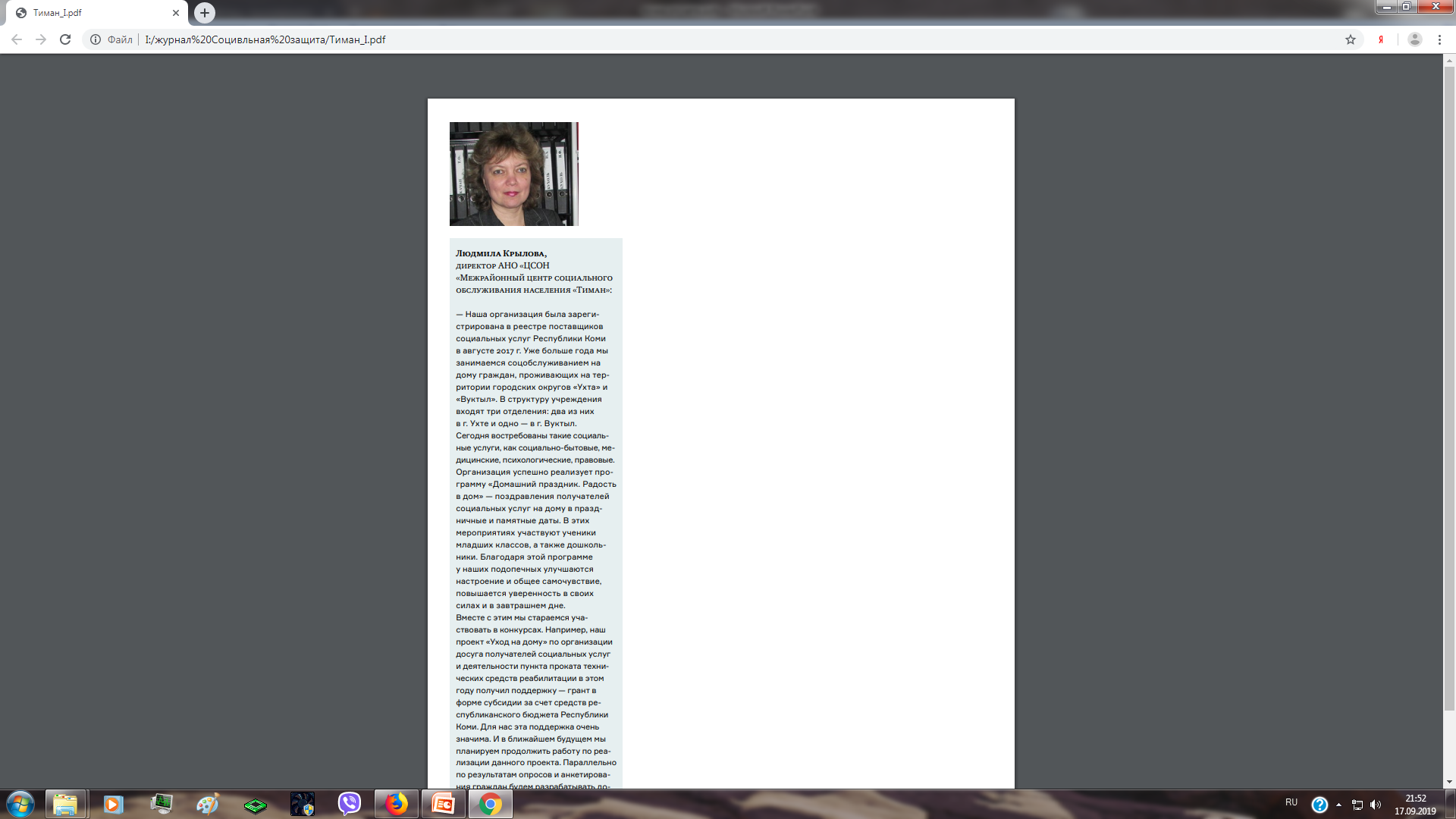 КРЫЛОВА
ЛЮДМИЛА АРКАДЬЕВНА –

директор 
АНО ЦСОН «Тиман»
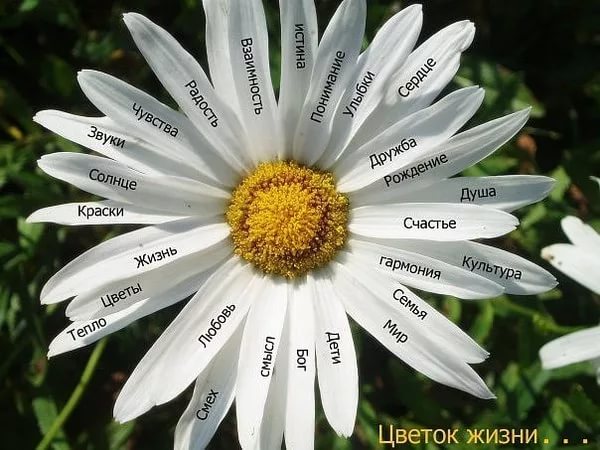 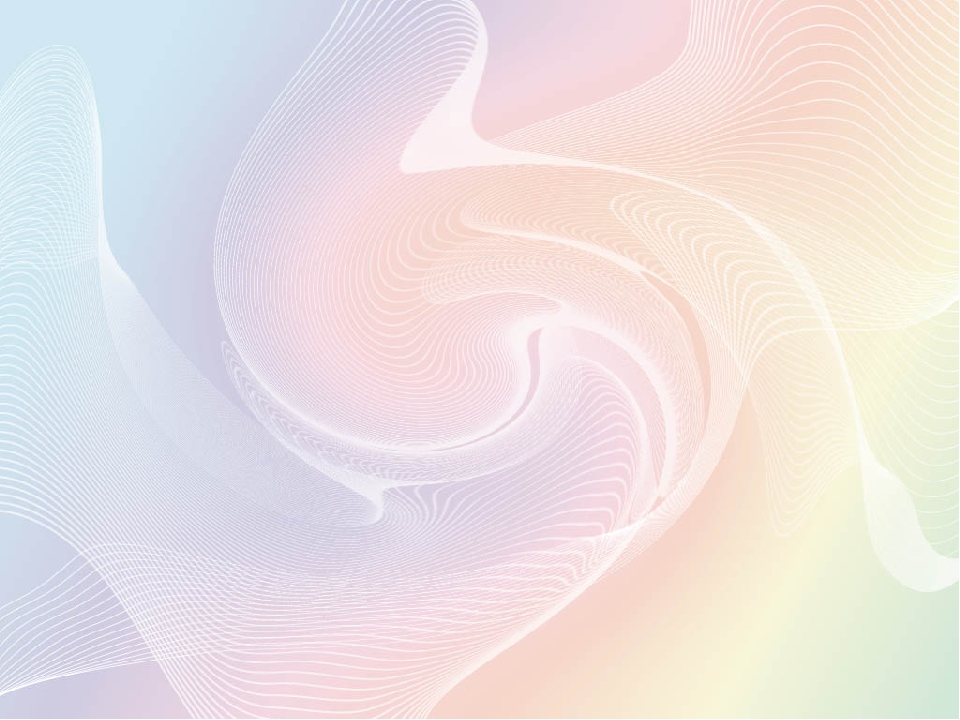 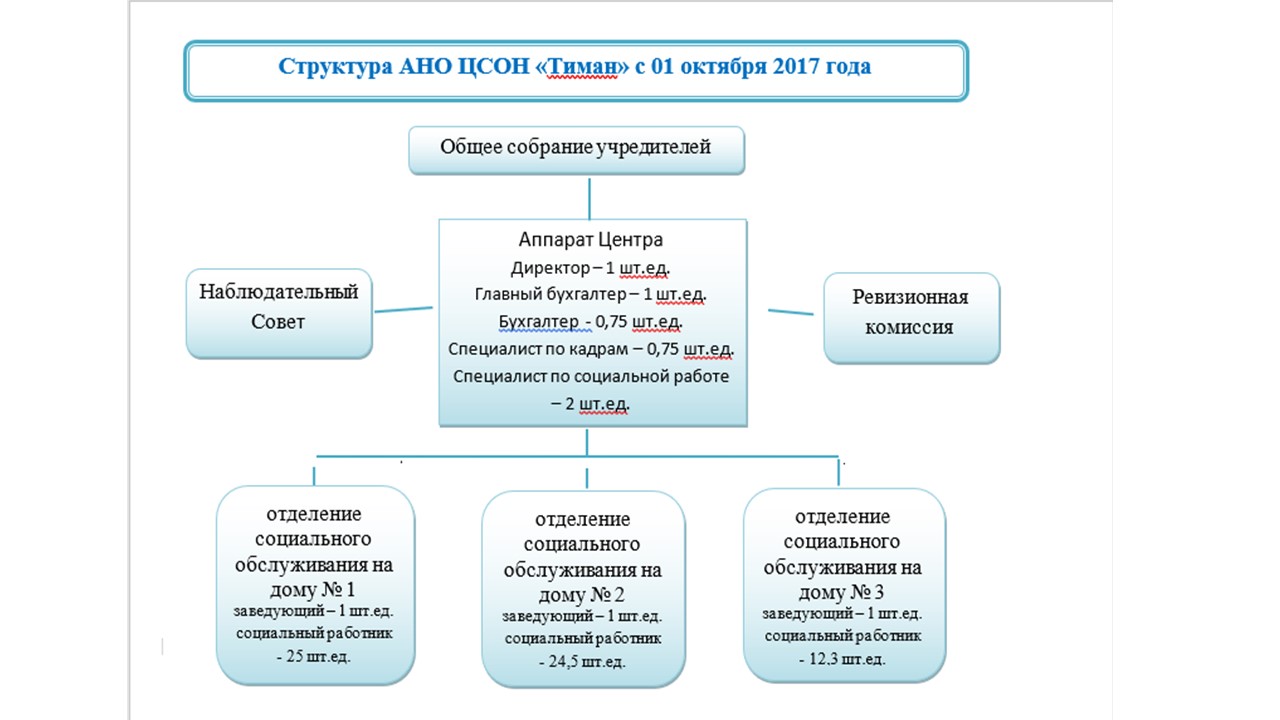 Штатная численность организации - 70,3 чел.
По состоянию:
На 31.12.2018 года штатная численность работников АНО ЦСОН «Тиман», предоставляющих социальные услуги составляет: 61,8 шт.ед., 
из них: Ухта – 49,5 шт.ед, Вуктыл – 12,05 шт.ед. (0,25 – квота для инвалидов)
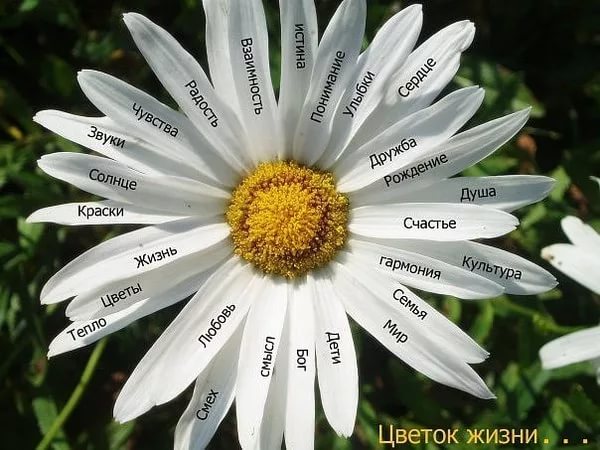 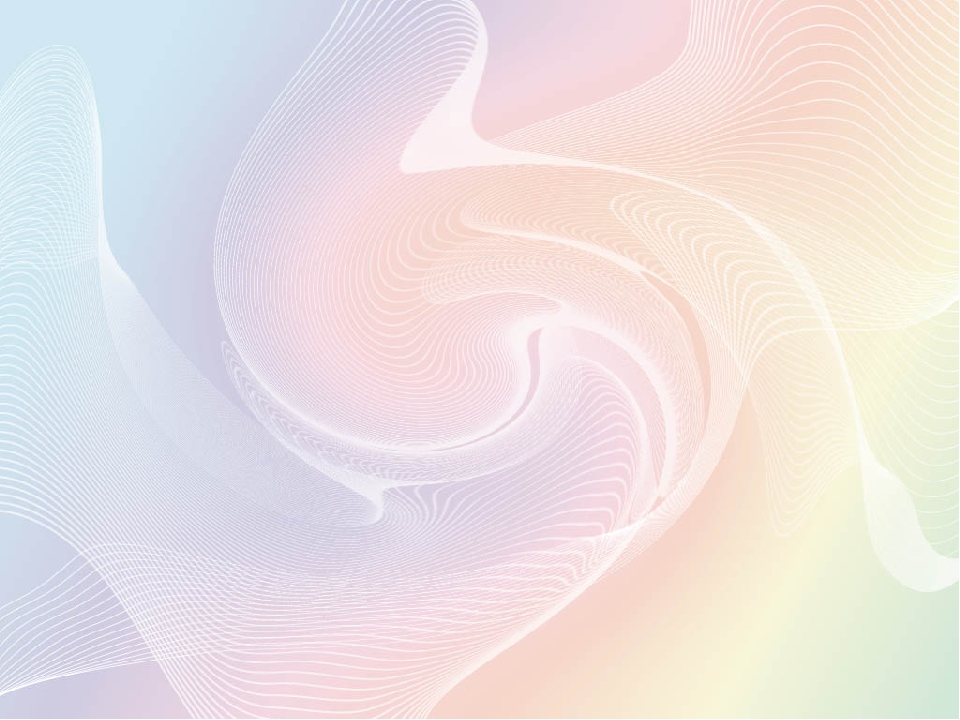 Наша команда
МОГО «Ухта»
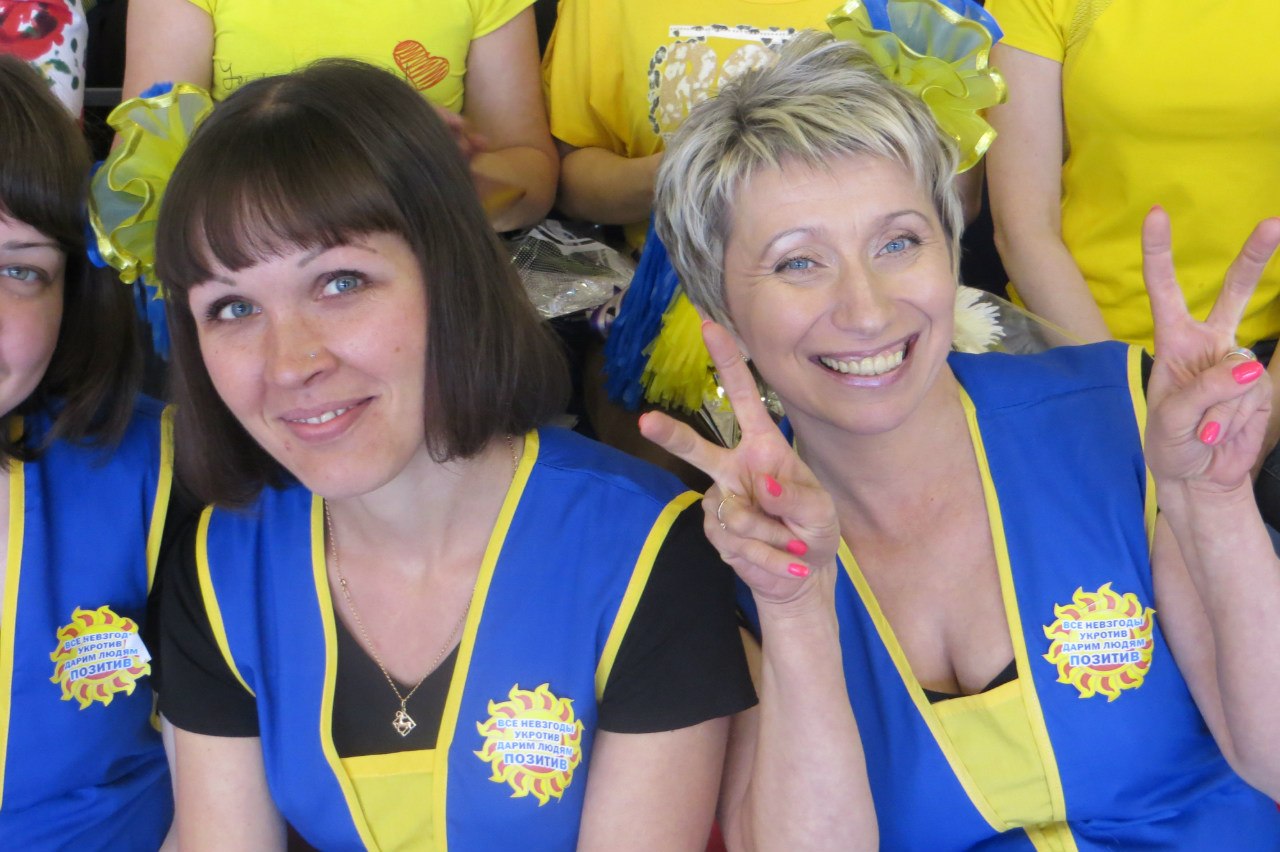 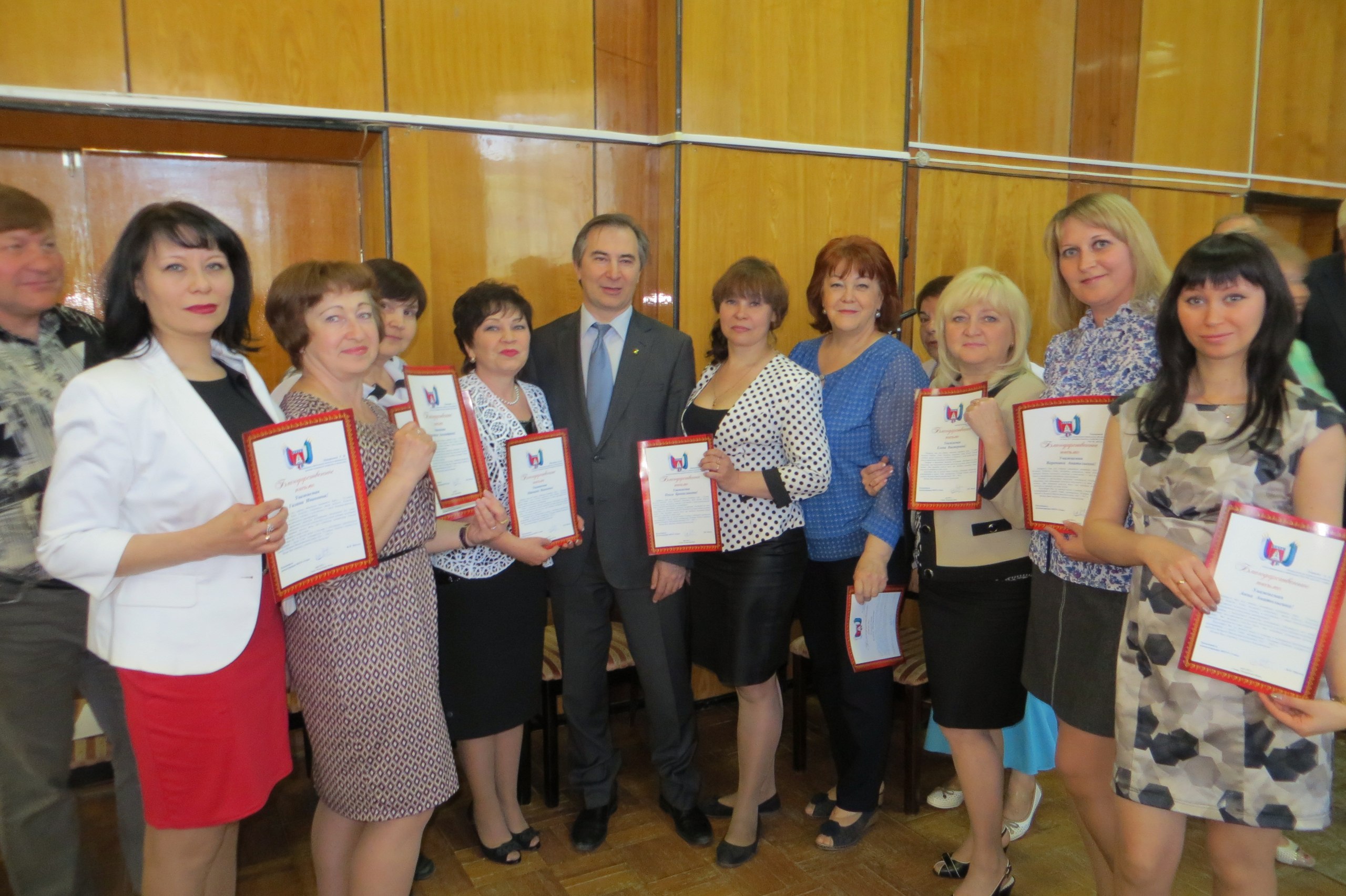 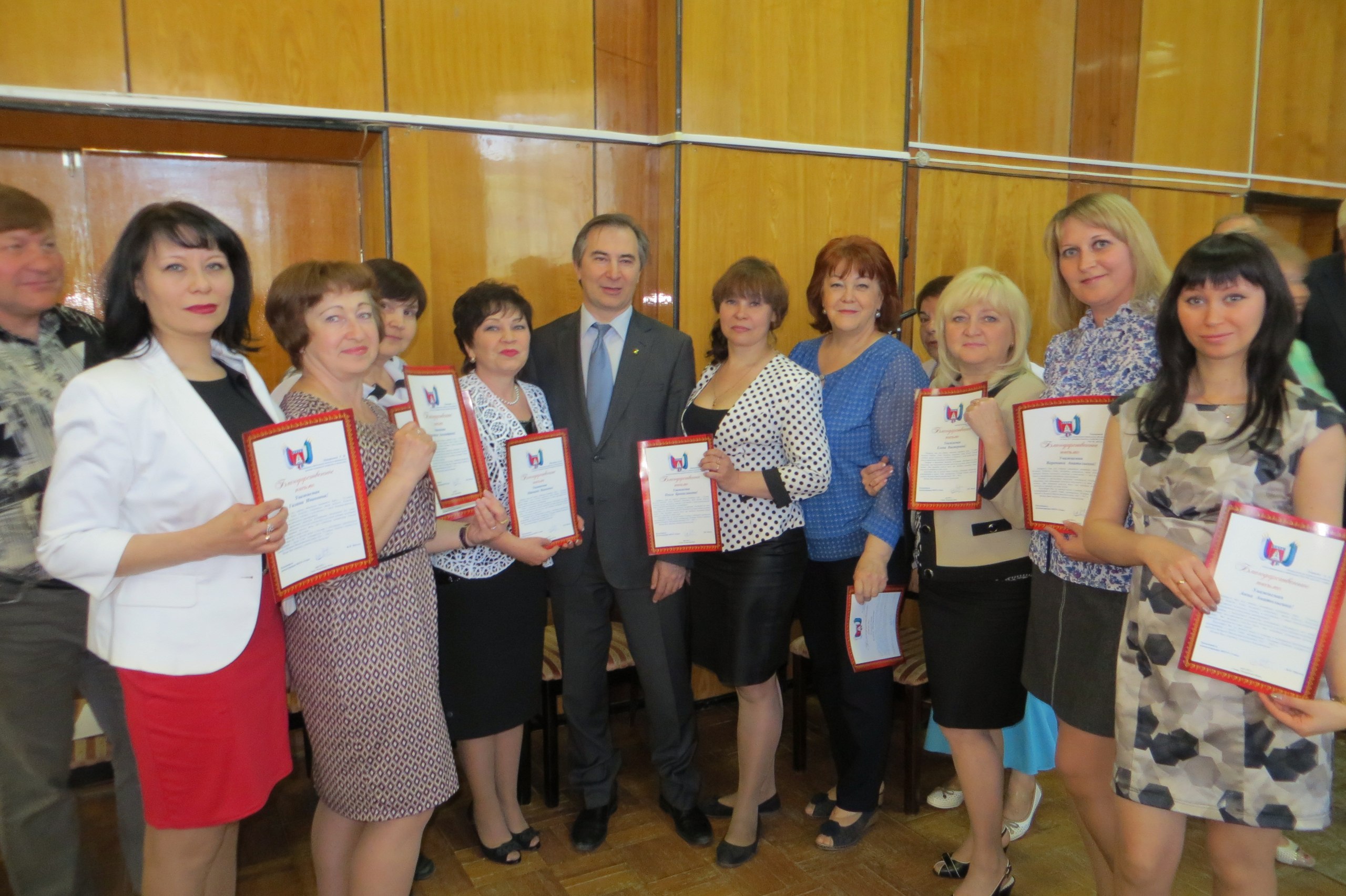 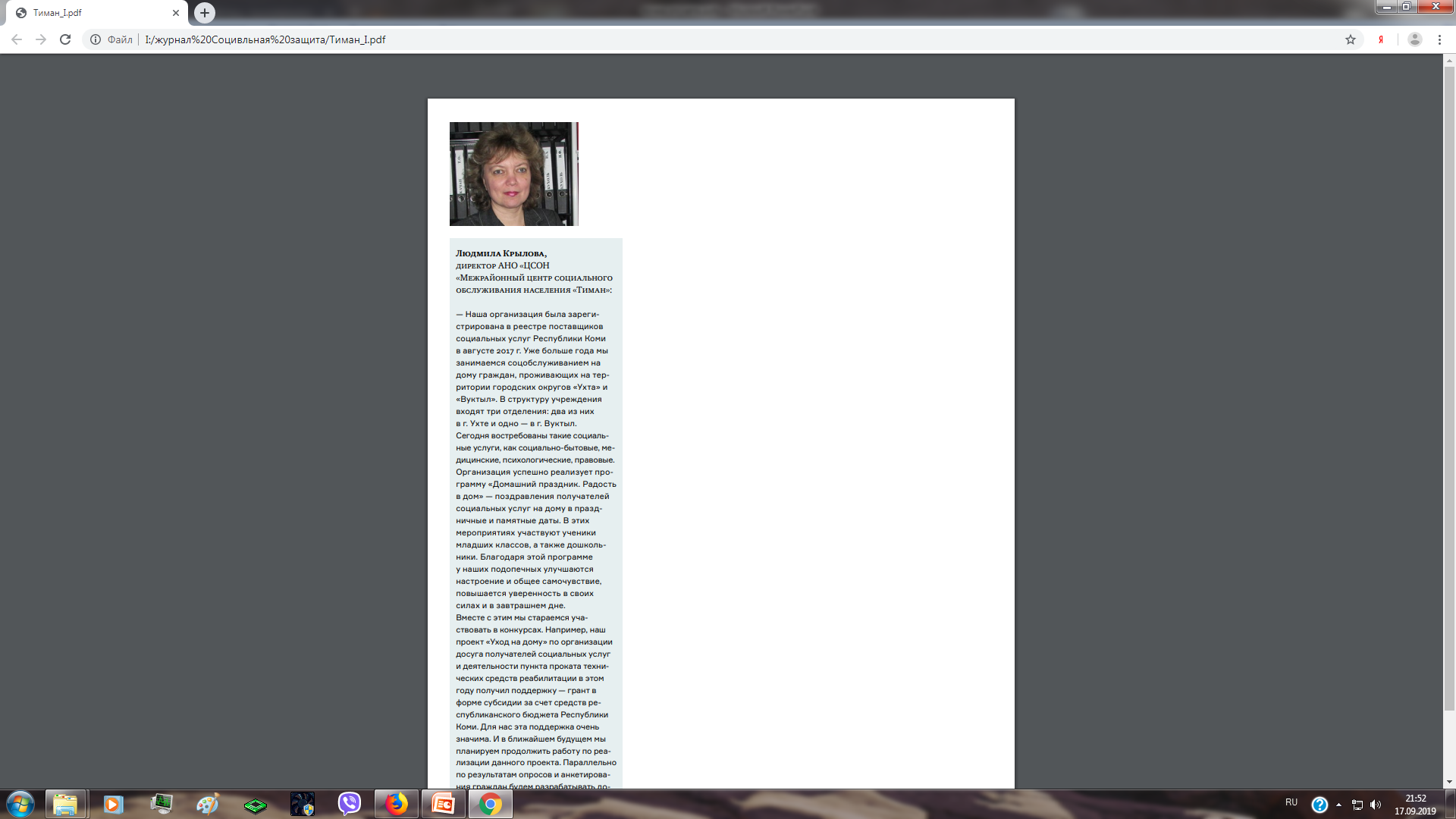 Мезецкая Надежда Ивановна
заведующий  ОСО 
на дому № 1
Коваленко Анастасия Александровна
заведующий  ОСО 
на дому № 2
Потолицына  Анна Владимировна
Специалист 
по социальной работе
МОГО «Вуктыл»
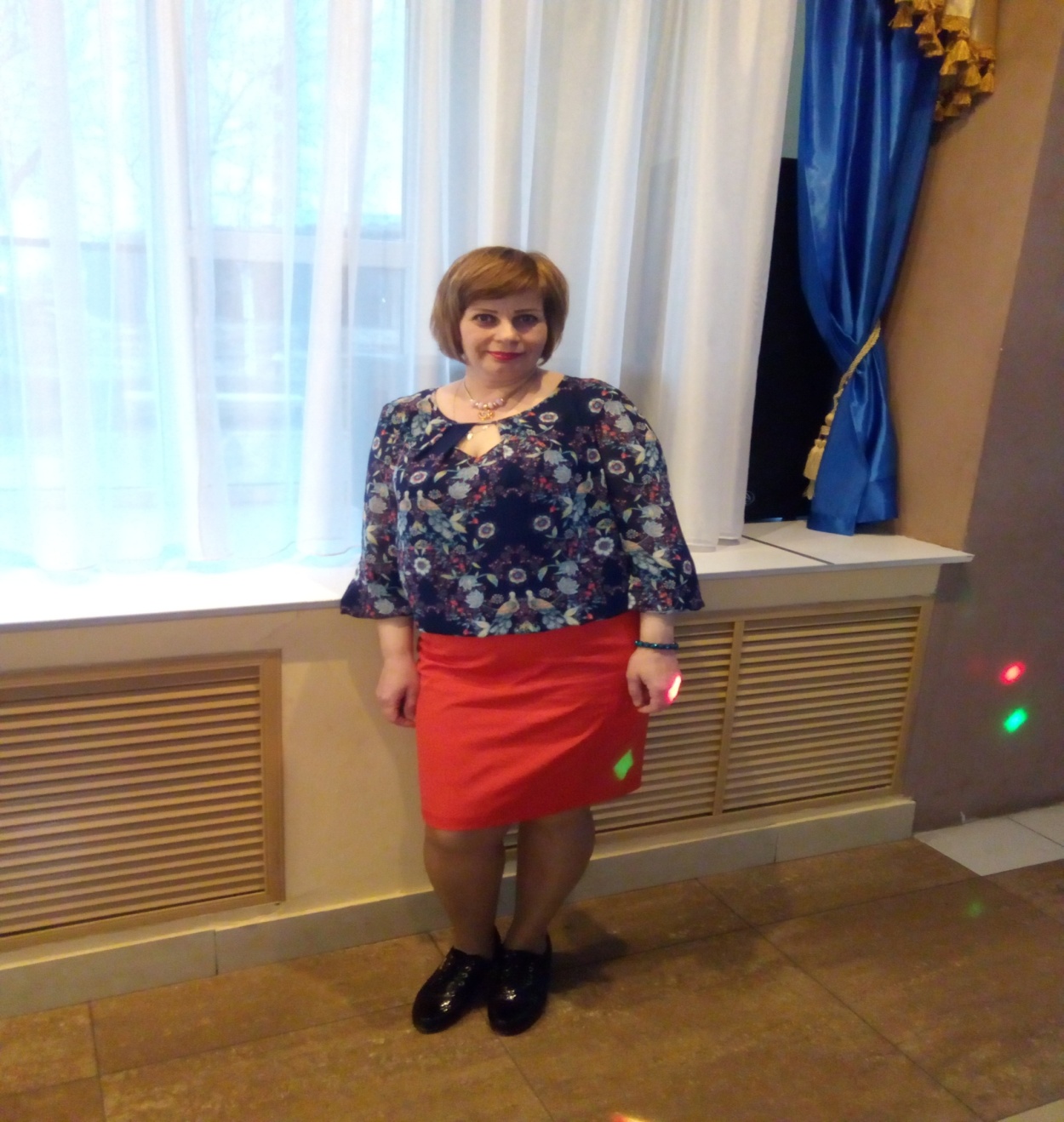 Крылова
Людмила 
Аркадьевна
директор
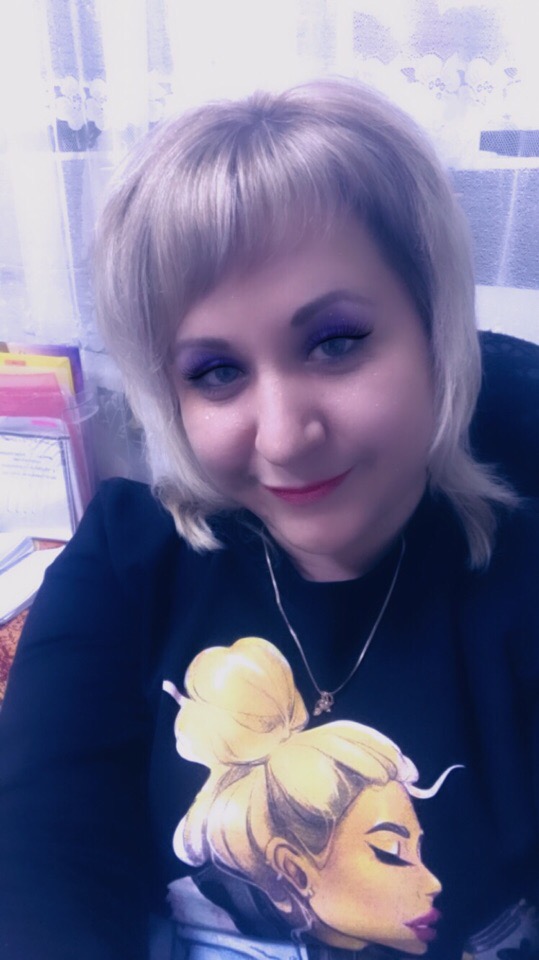 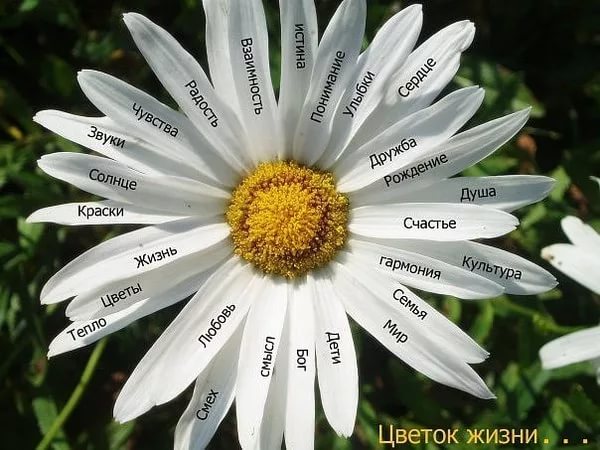 Божок Тамара 
Викторовна
Специалист 
по социальной работе
Ерахтина Любовь 
Александровна
заведующий  ОСО 
на дому № 3
Целью создания АНО ЦСОН «Тиман» является предоставление социальных услуг гражданам (далее – получатели социальных услуг) в целях улучшения условий их жизнедеятельности и (или) расширения их возможностей самостоятельно обеспечивать свои основные жизненные потребности.
Виды деятельности:
1) оказание социально-бытовых услуг, направленных на поддержание жизнедеятельности получателей социальных услуг в быту;
2) оказание социально-медицинских услуг, направленных на поддержание и сохранение здоровья получателей социальных услуг путем организации ухода, оказания содействия в проведении оздоровительных мероприятий,
3) систематического наблюдения за получателями социальных услуг для выявления отклонений в состоянии их здоровья;
4) оказание социально-психологических услуг, предусматривающих оказание помощи в коррекции психологического состояния получателей социальных услуг для адаптации в социальной среде;
5) оказание социально-педагогических услуг, направленных на профилактику отклонений в поведении и развитии личности получателей социальных услуг, формирование у них позитивных интересов (в том числе в сфере досуга), организацию их досуга;
6) оказание социально-трудовых услуг, направленных на оказание помощи получателям социальных услуг в трудоустройстве и в решении других проблем, связанных с трудовой адаптацией;
7) оказание социально-правовых услуг, направленных на оказание помощи получателям социальных услуг в получении юридических услуг, в том числе бесплатно, в защите прав и законных интересов получателей социальных услуг;
8) оказание срочных социальных услуг;
9) осуществление благотворительной деятельности, а также оказание спонсорской помощи за счет средств, полученных от предпринимательской и иной приносящей доход деятельности.
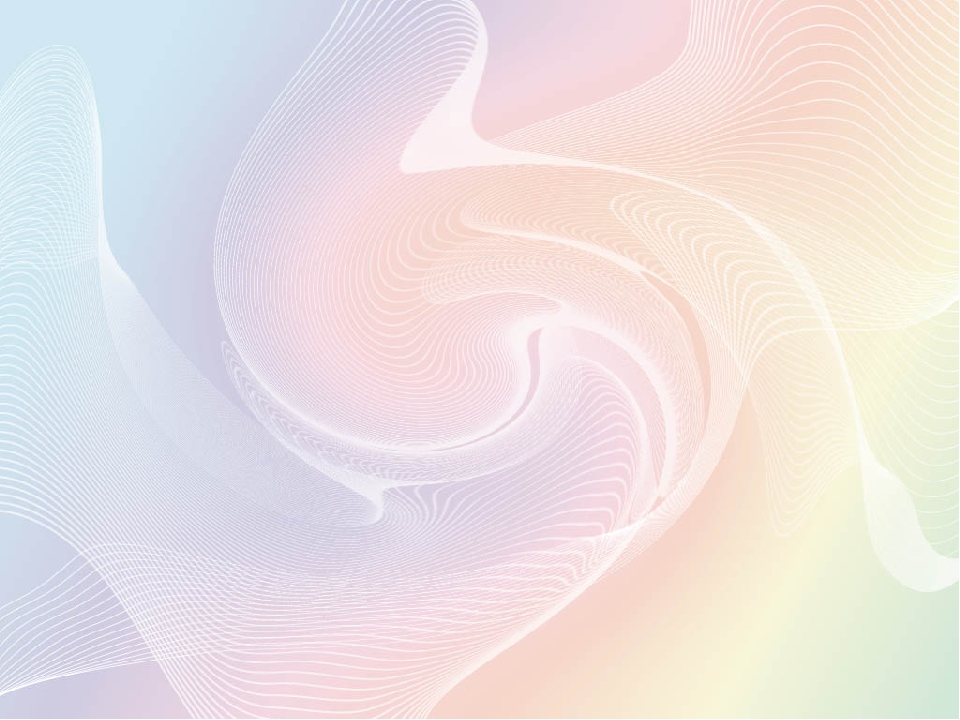 По итогам конкурса на предоставление субсидий за счет средств республиканского бюджета Республики Коми некоммерческим организациям, не являющимся государственными учреждениями, оказывающими социальные услуги в форме социального обслуживания на дому с автономной некоммерческой организации Межрайонный центр социального обслуживания населения «Тиман» заключено Соглашение. 
	Субсидия предоставляется на период с "01" октября 2017 года по "31" декабря 2019 года.
	Показателем результативности использования Субсидии является:
среднегодовая  численность  получателей  социальных  услуг  получающих  социальные  услуги составляет 699 человек. 
	АНО ЦСОН «Тиман» предоставляет социальные услуги в форме социального обслуживания на дому на территориях городского округа «Ухта» и городского округа «Вуктыл» Республики Коми. 
	Среднегодовое количество социальных услуг, необходимых для оказания данным получателям социальных услуг составляет 248232 единицы.
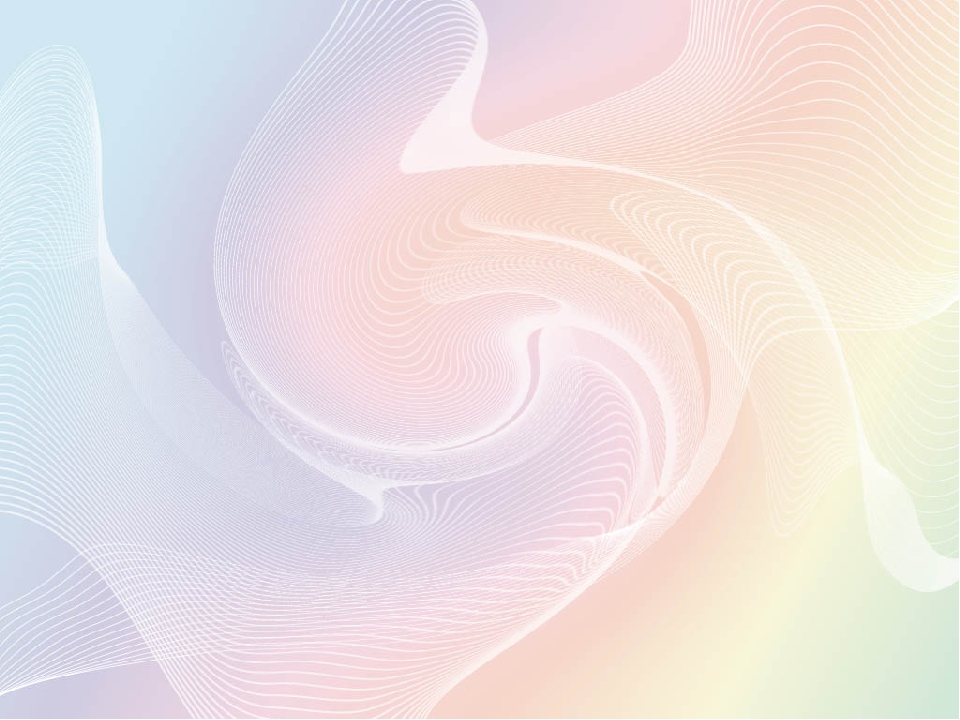 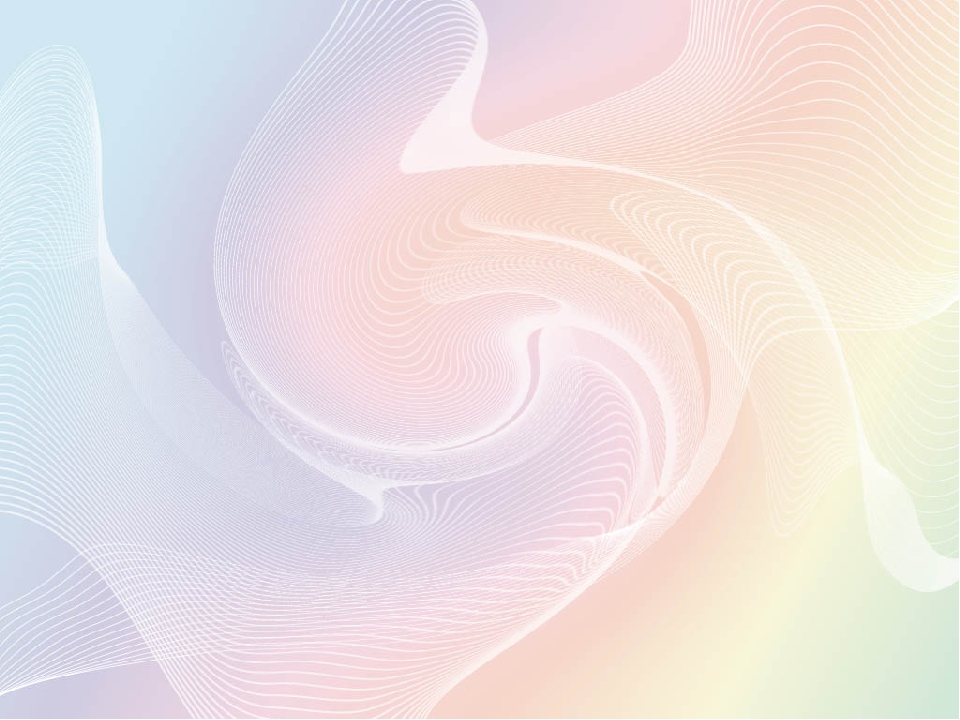 Численность получателей социальных услуг

Количество обслуженных граждан на 31.12.2018 года - 833 человек, в т.ч. 626 человек МОГО «Ухта» и 207 человек МОГО «Вуктыл».
Количество впервые принятых граждан на социальное обслуживание в 2018 году - 159 чел.
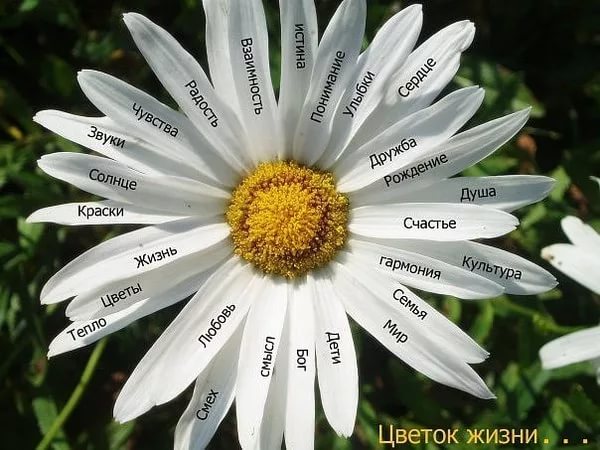 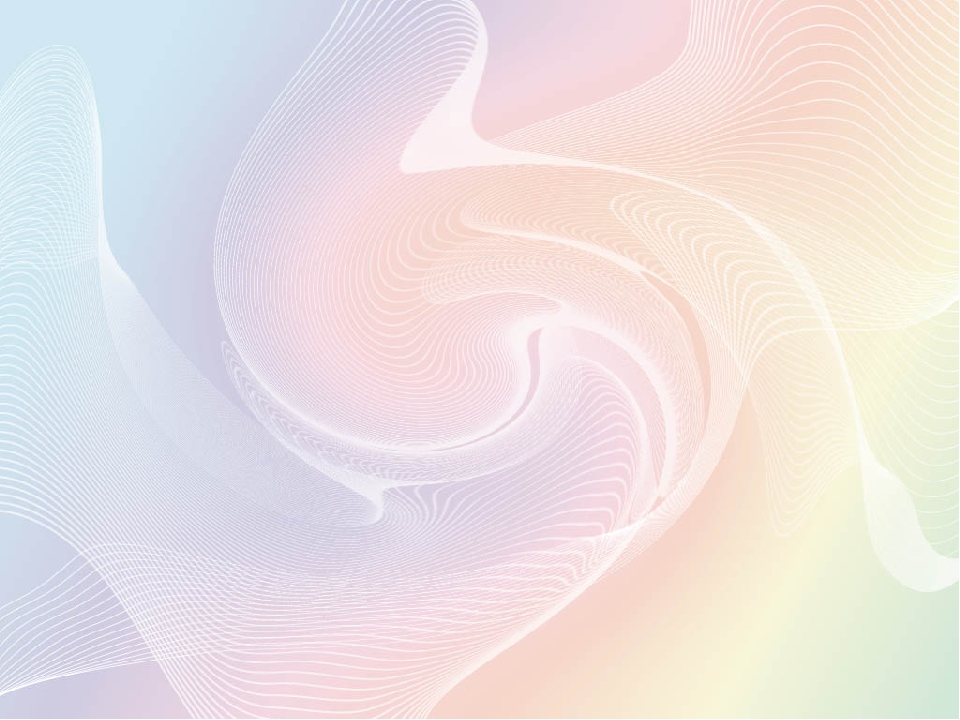 Количество предоставленных социальных услуг
 
За 2018 года социальное обслуживание получили 833 человека, которым было оказано 248 273  социальных услуг, что на 41 услугу больше среднегодового количества социальных услуг.
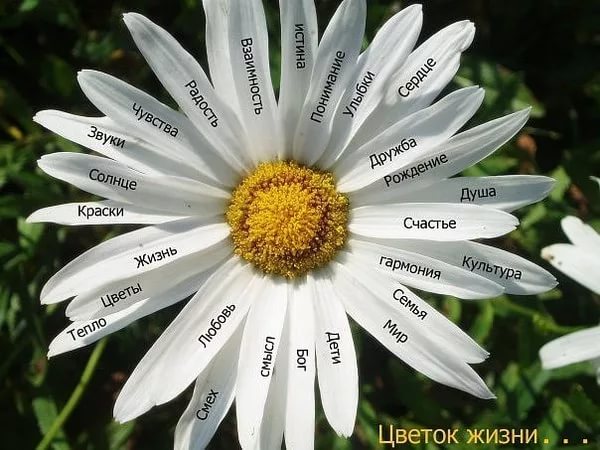 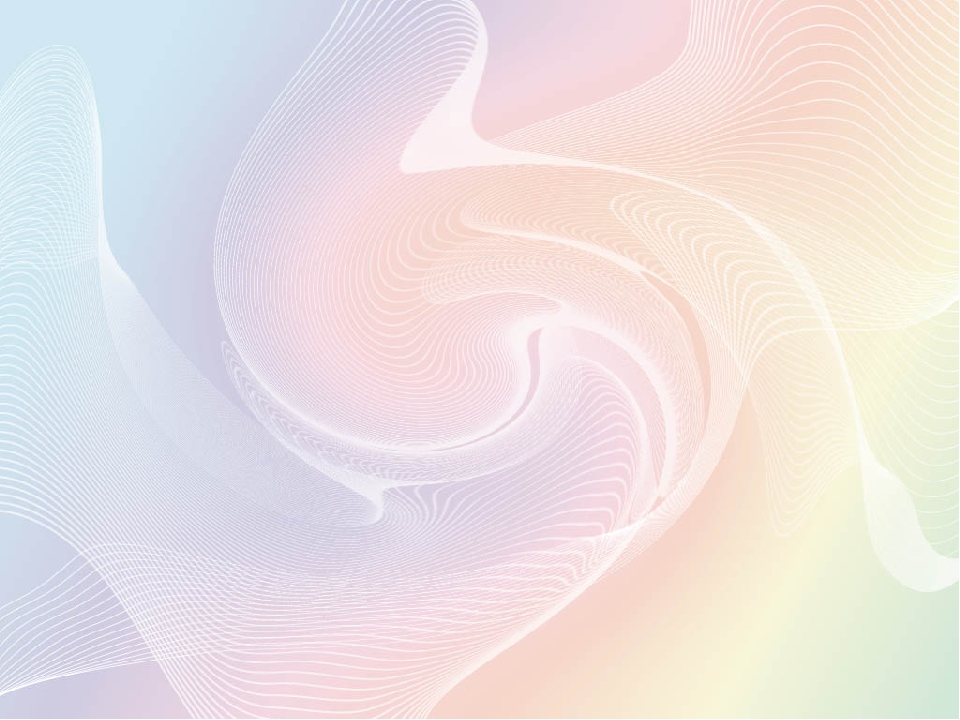 В отделениях социального обслуживания на дому АНО ЦСОН «Тиман» реализуется программа «Радость в дом»: поздравление на дому обслуживаемых граждан с праздничными, памятными датами. В мероприятиях участвуют ученики младших классов и дети дошкольного возраста. Поздравления проводятся по месту жительства получателя услуг. В результате поздравлений улучшается эмоциональное настроение и общее самочувствие получателей социальных услуг, повышается уверенность в своих силах и в завтрашнем дне. За 2018 год охвачено 177 человек.
День матери
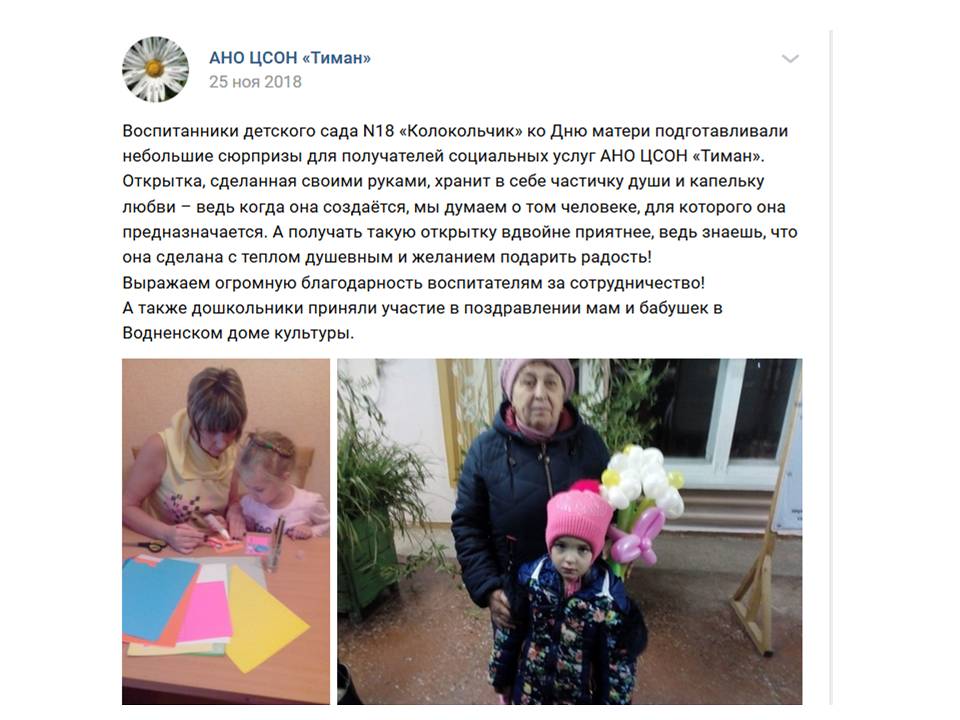 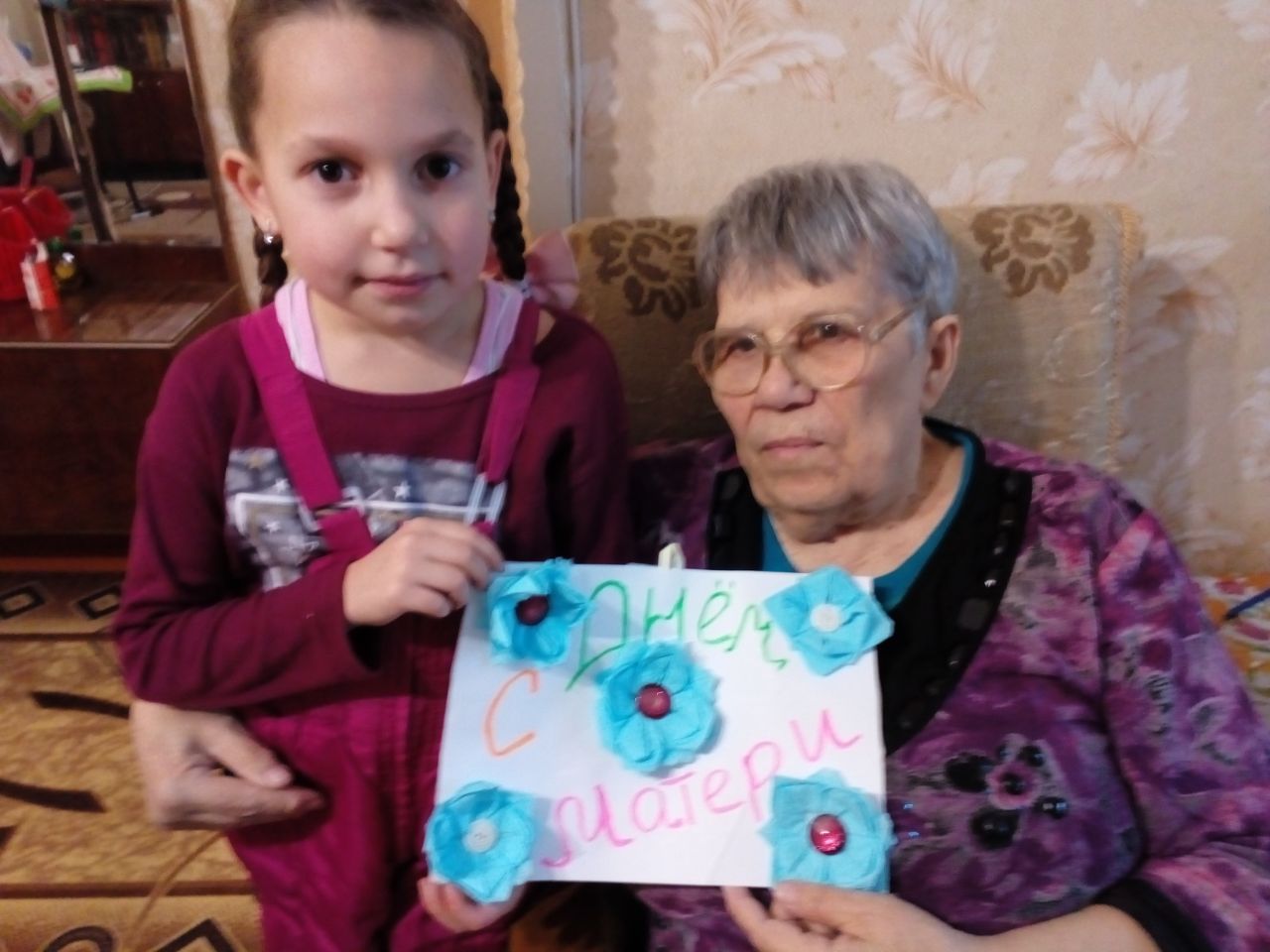 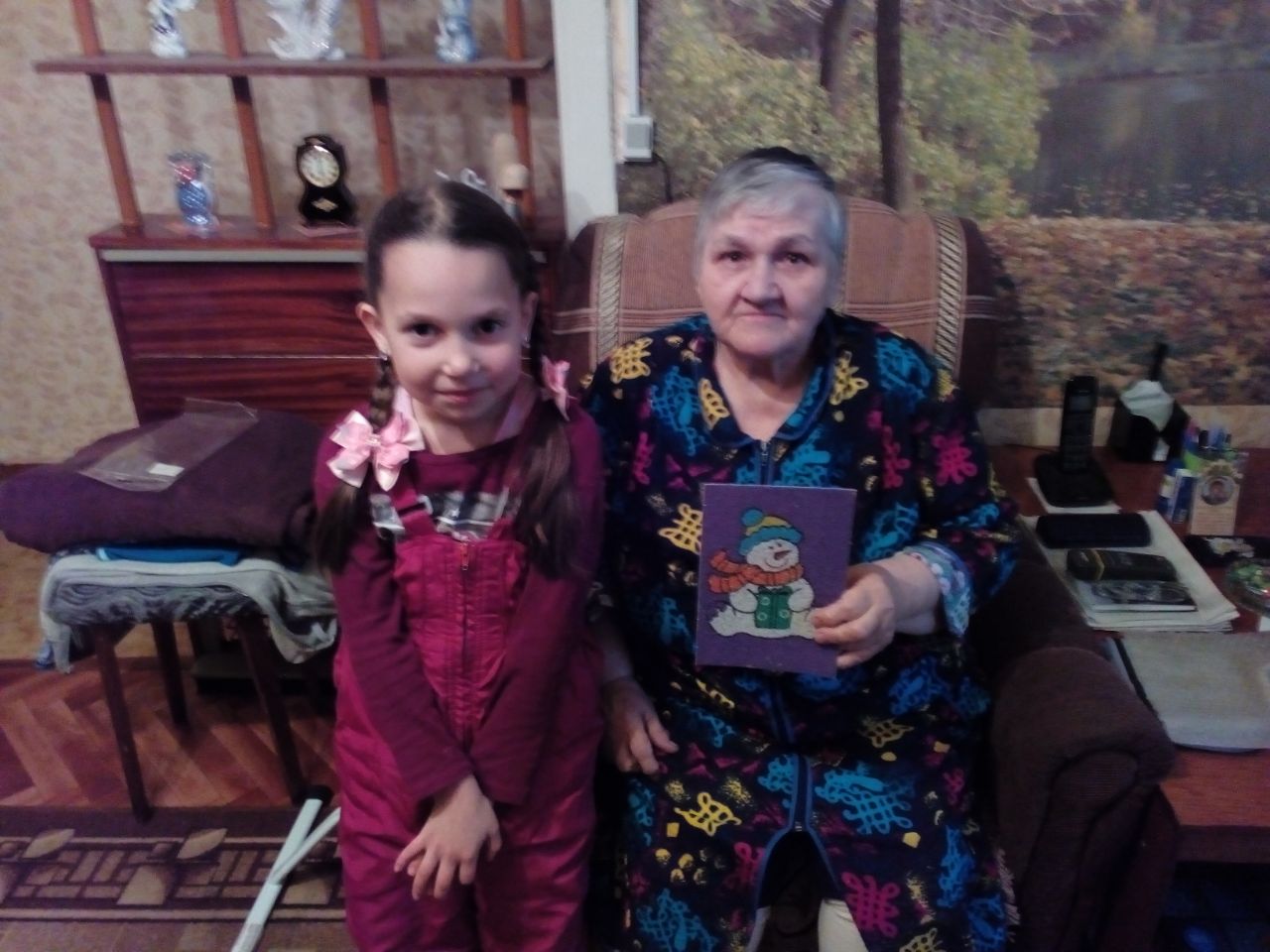 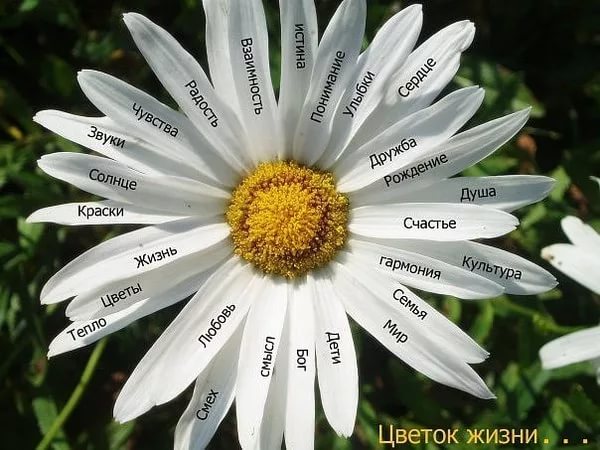 Обслуживаемые ОСО на дому № 1
с поделками воспитанников детского сада «Колокольчик» пгт. Водный
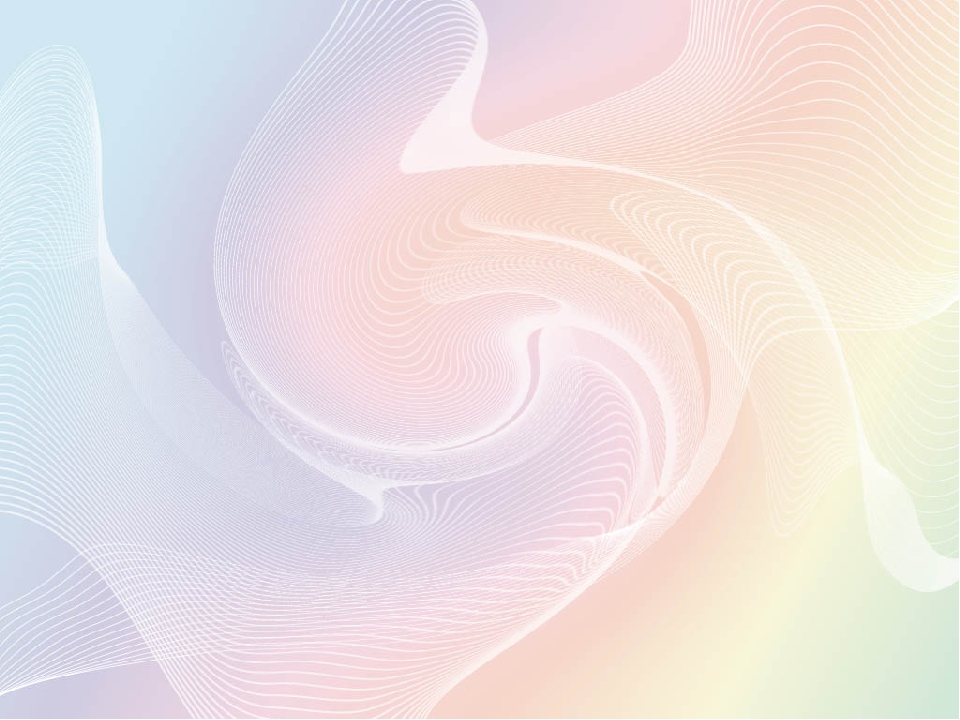 9 Мая
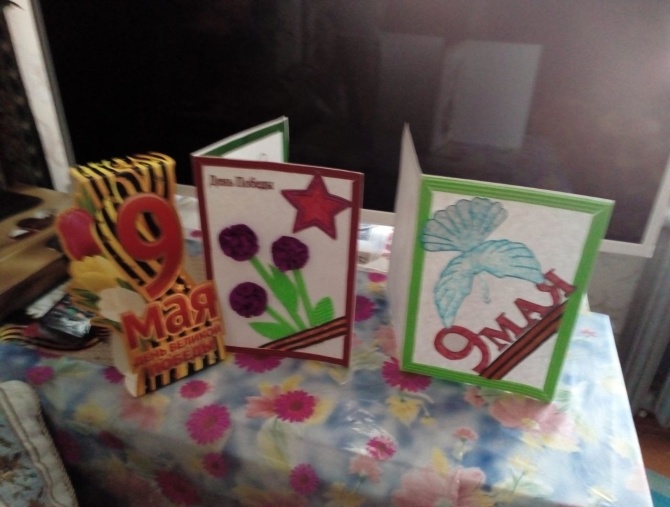 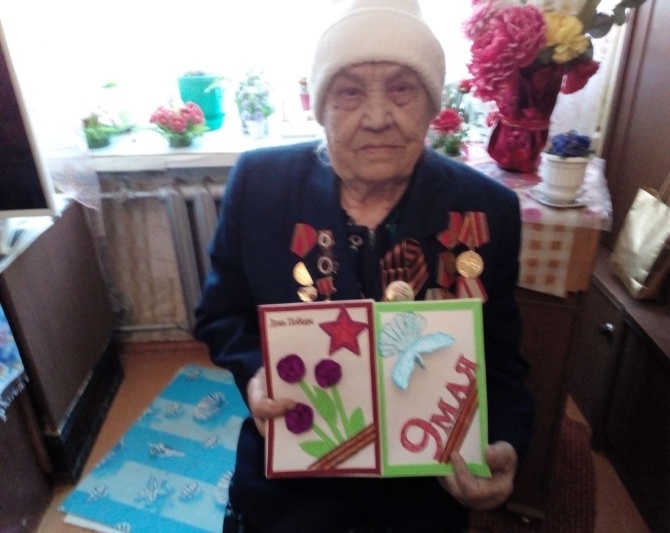 Воспитанники д/сад «Колокольчик» пгт.Водный совместно с родителями изготовили открытки ветеранам Великой Отечественной войны.
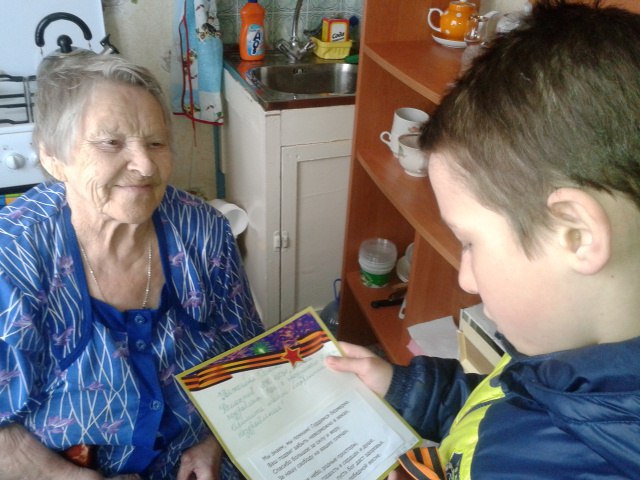 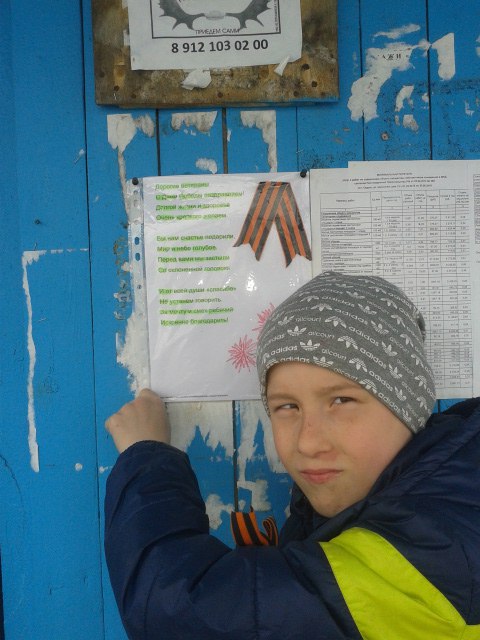 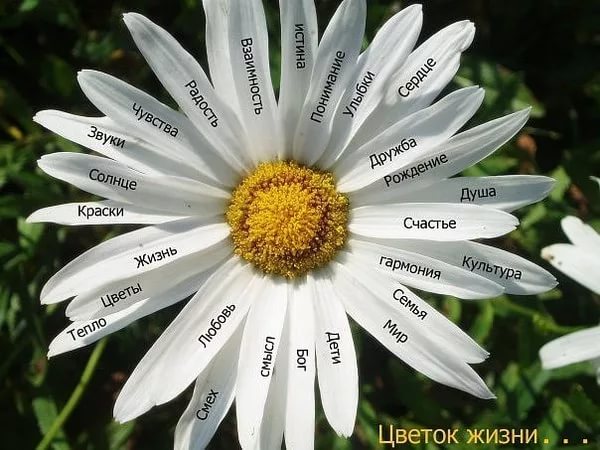 Ученики третьего класса МСОШ № 9 пгт. Седью изготовили открытки, 
написали поздравления ветеранам Великой Отечественной войны и 
сами вручили подарки адресатам
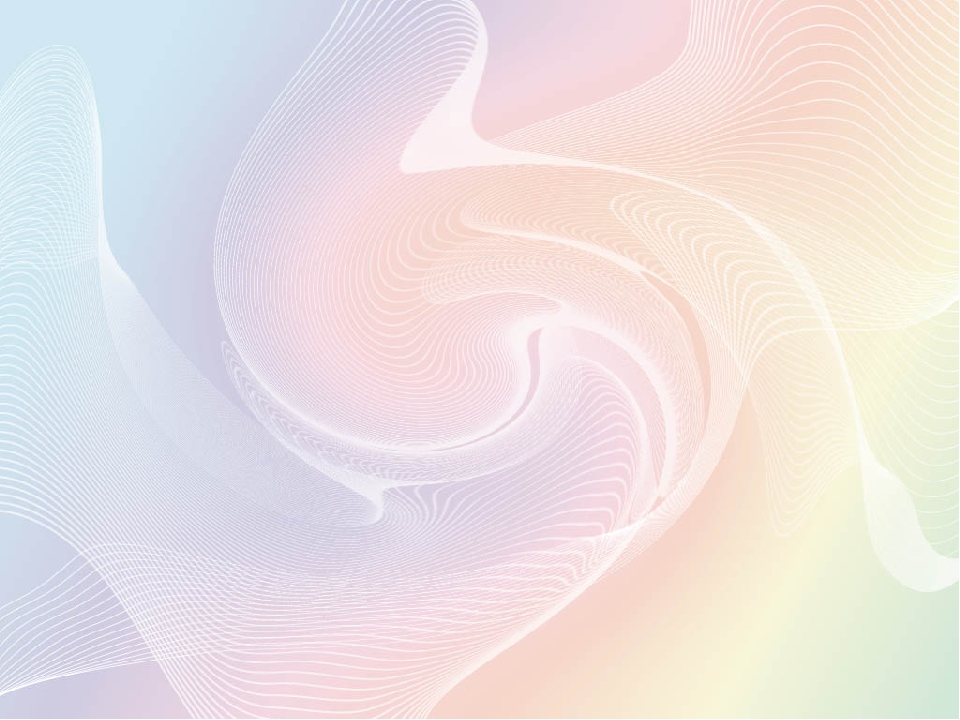 Поздравление с 9 Мая получателей социальных услуг АНО ЦСОН "Тиман" молодыми людьми с ограниченными возможностями здоровья социально-реабилитационного отделения центра социального обслуживания населения города Ухты
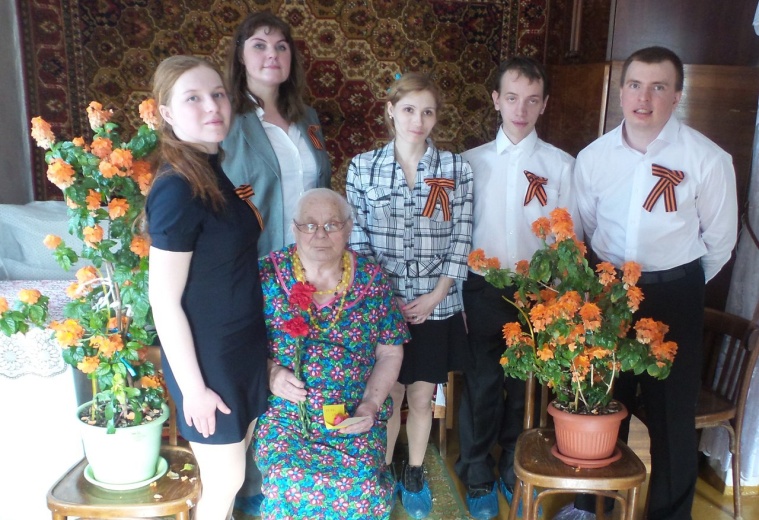 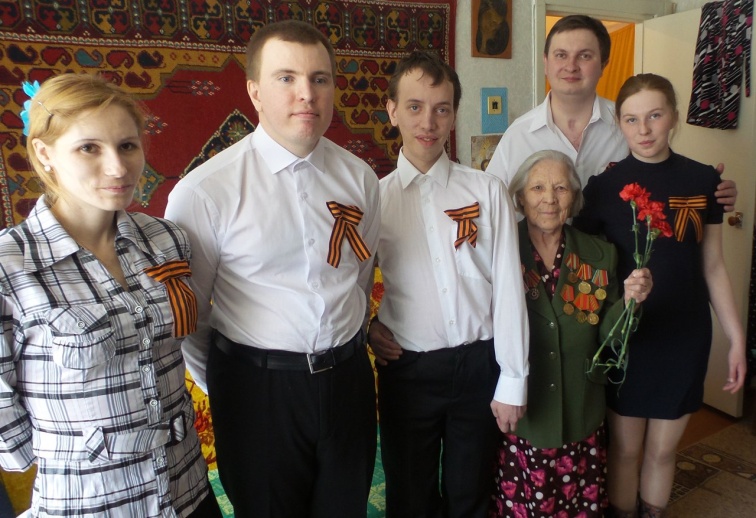 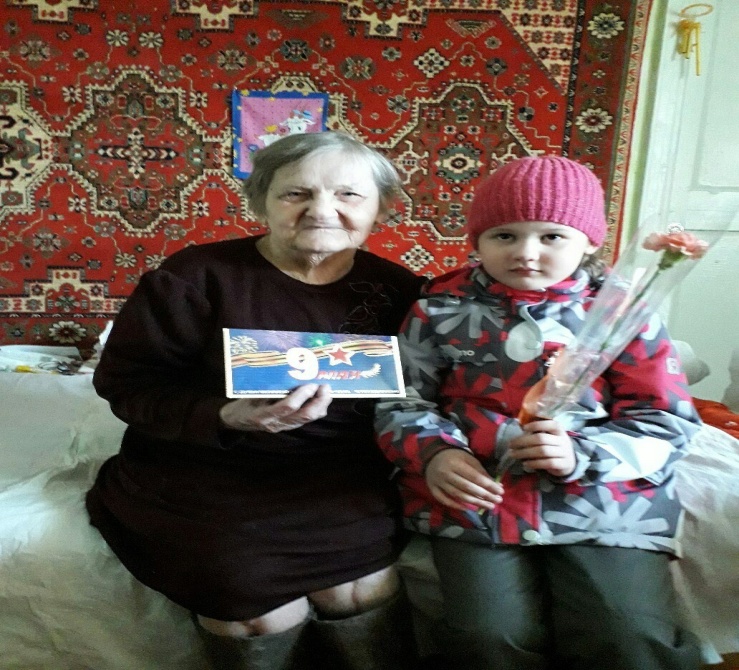 д/с 32 "Солнышко" пгт.Ярега поздравили с 9 Мая ветеранов войны
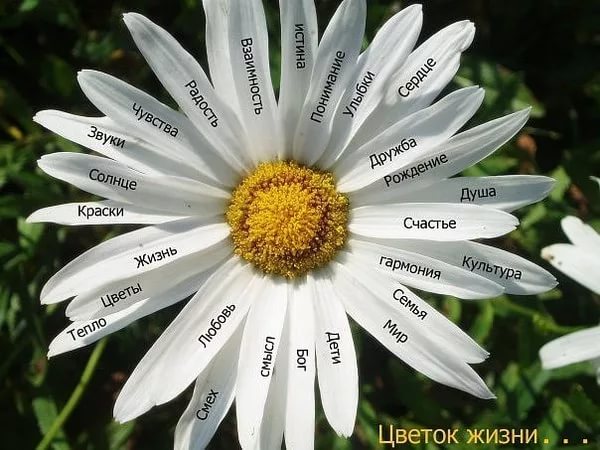 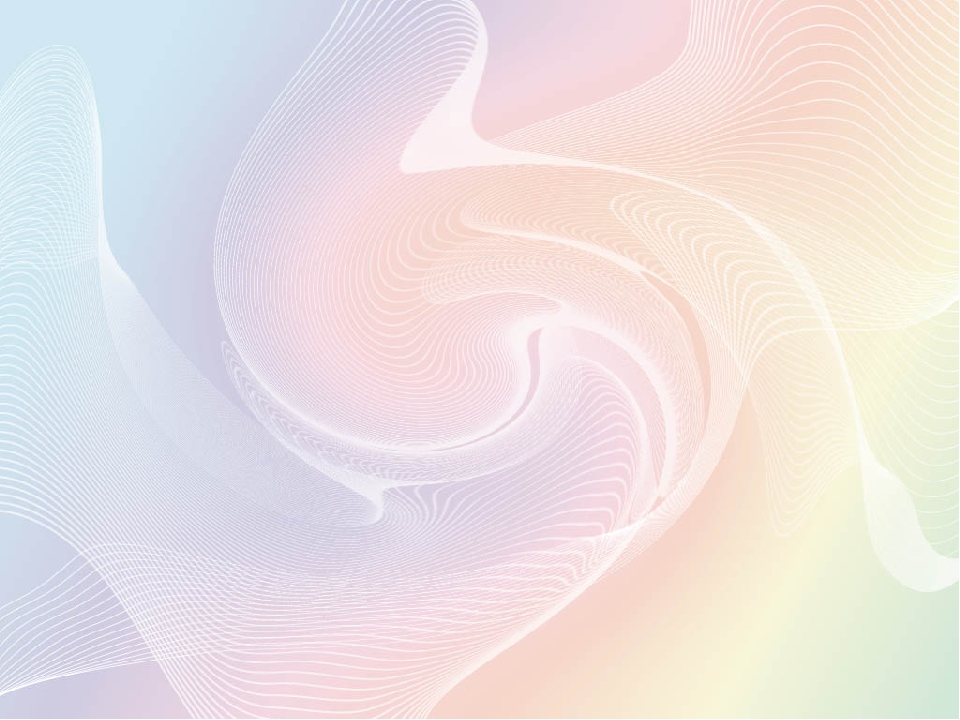 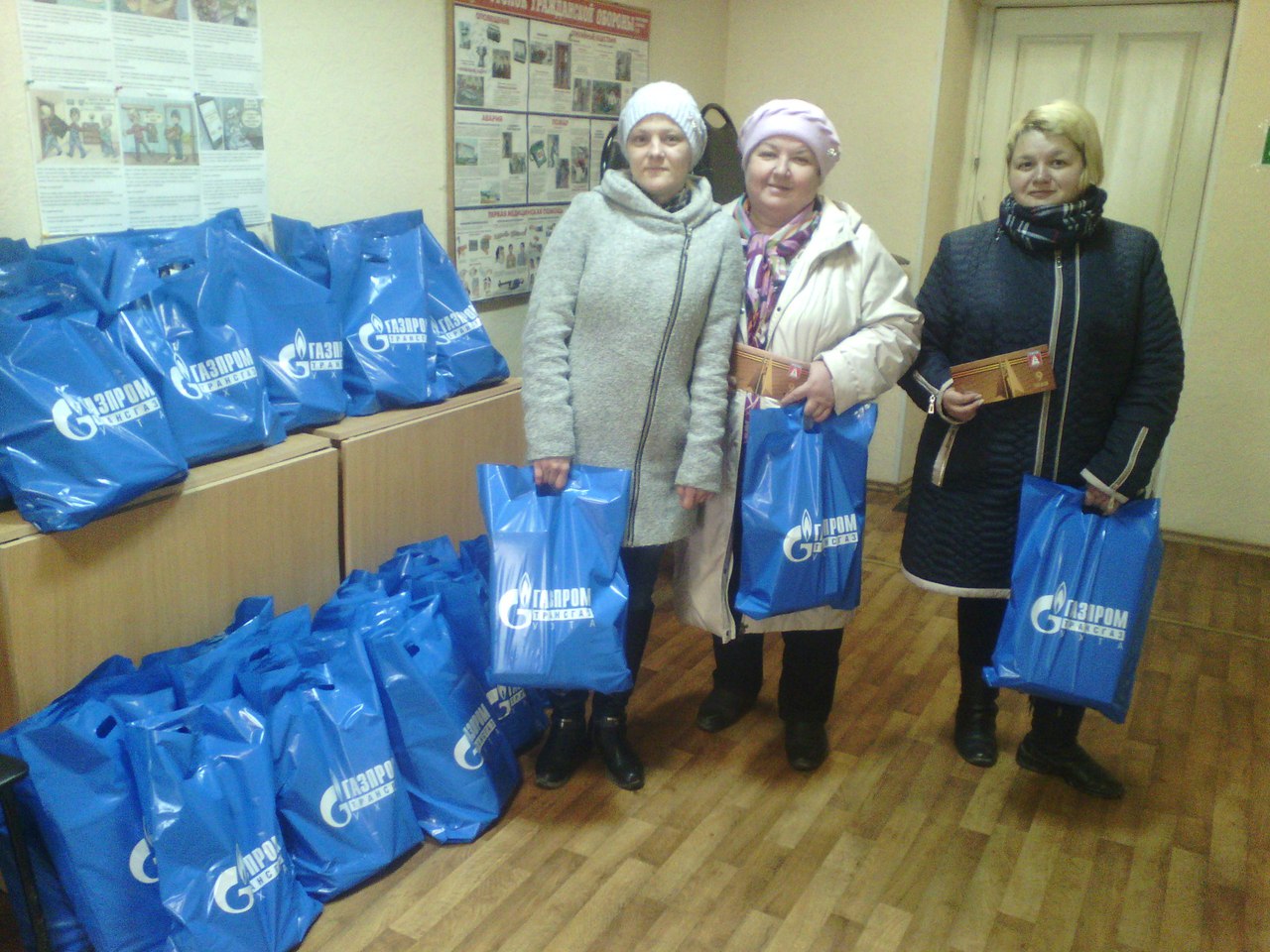 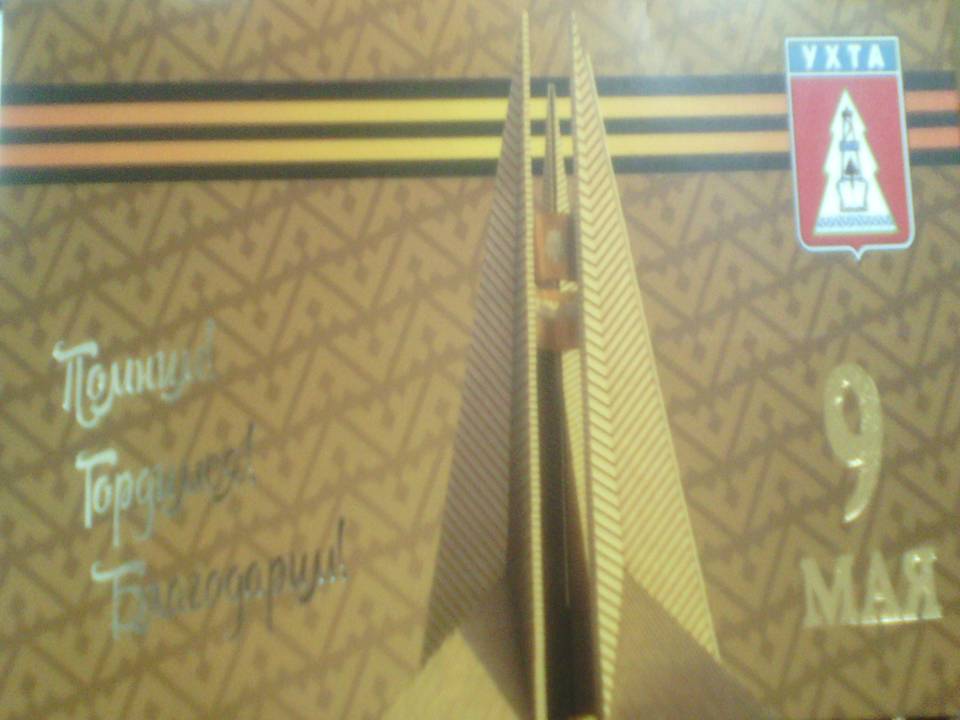 Поздравление с 73-й годовщиной Победы в Великой Отечественной войне от лица руководителя администрации МОГО «Ухта» и главы МОГО «Ухта» - председателя Совета МОГО «Ухта» (продуктовые наборы через социальных работников)
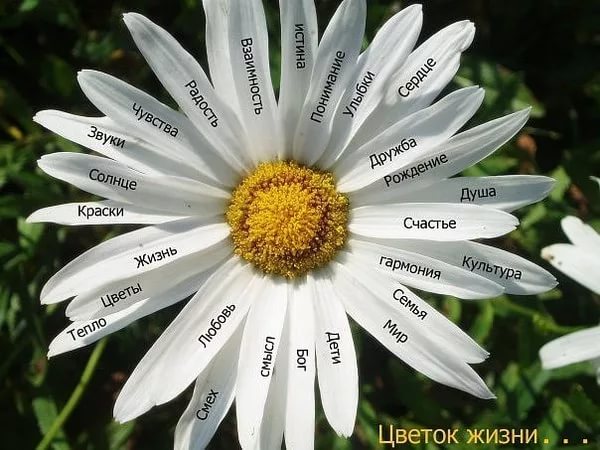 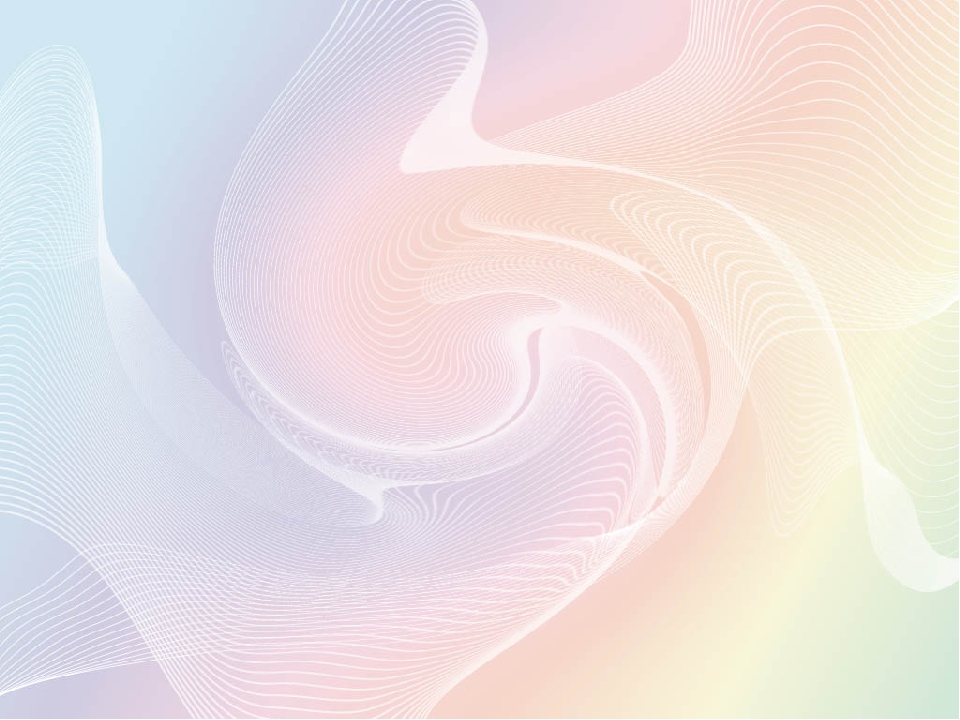 Помощь благотворительных организаций
Семи получателям социальных услуг через социальных работников АНО ЦСОН «Тиман» передано каждому по 6 упаковок подгузников для взрослых фирмы «Super Seni» и 4 упаковки влажных салфеток от Совета ветеранов г.Ухты и некоммерческого благотворительного фонда «Социальная поддержка пенсионеров» в рамках благотворительного марафона «Мы – наследники Великой Победы».
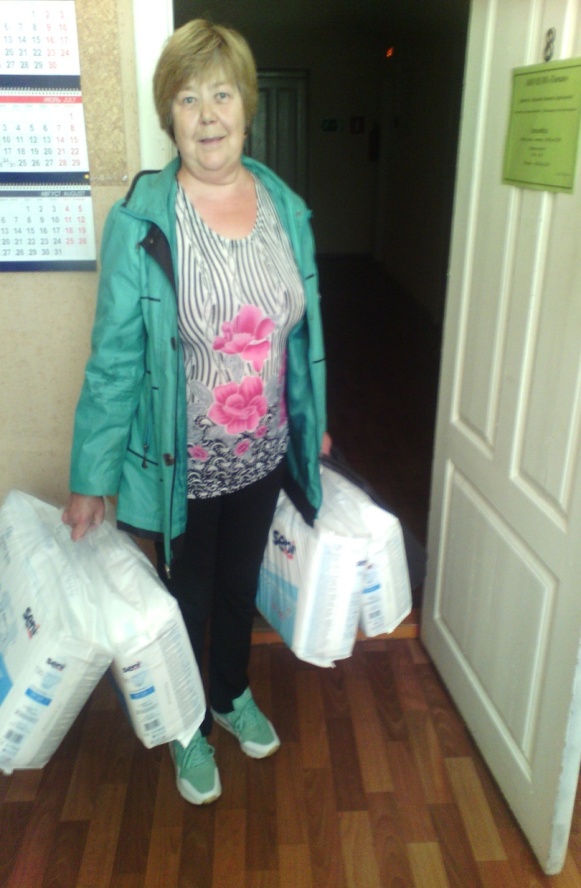 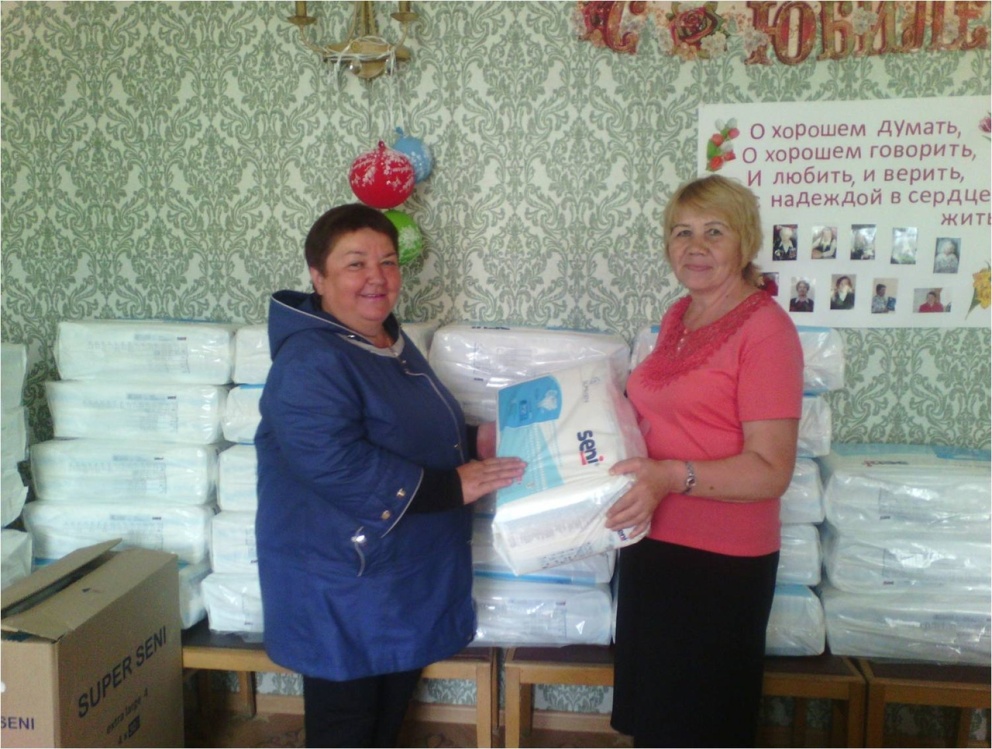 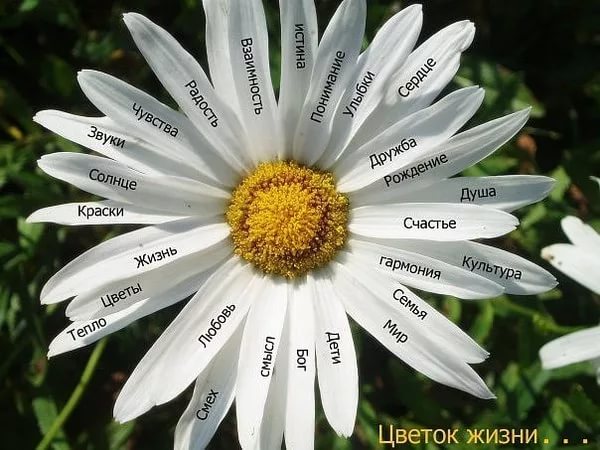 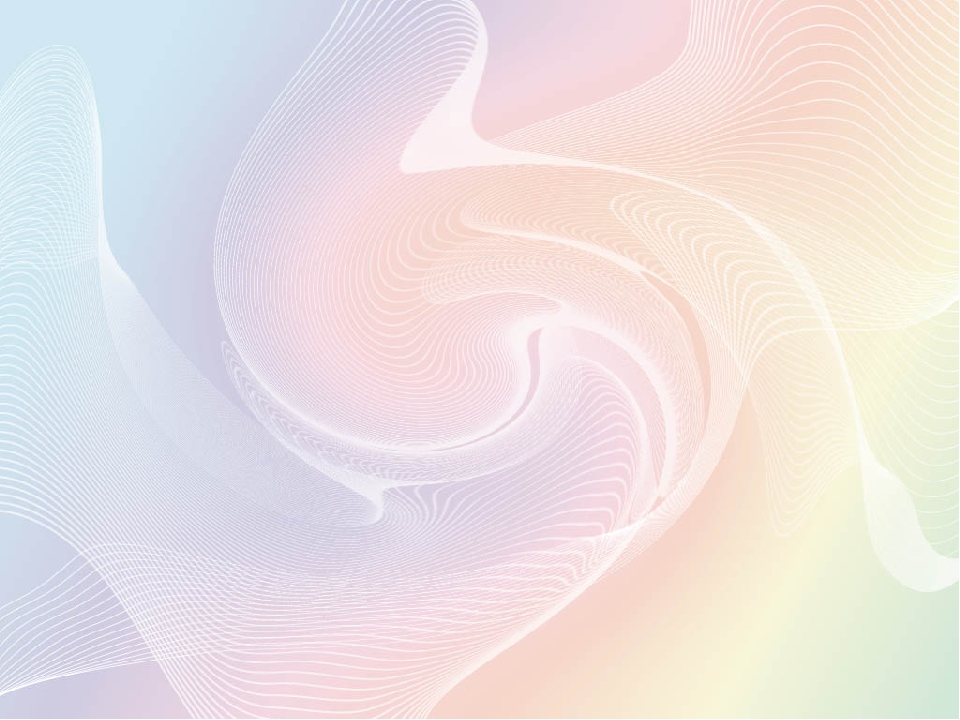 ООО «Газпром трансгаз Ухта» в рамках благотворительного марафона 
«Мы - наследники Великой Победы» 
оказал помощь 8 получателям социальных услуг АНО ЦСОН «Тиман».
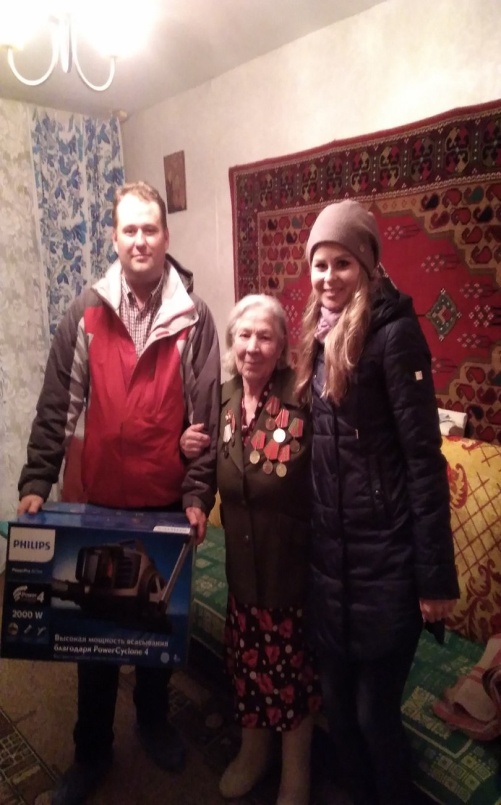 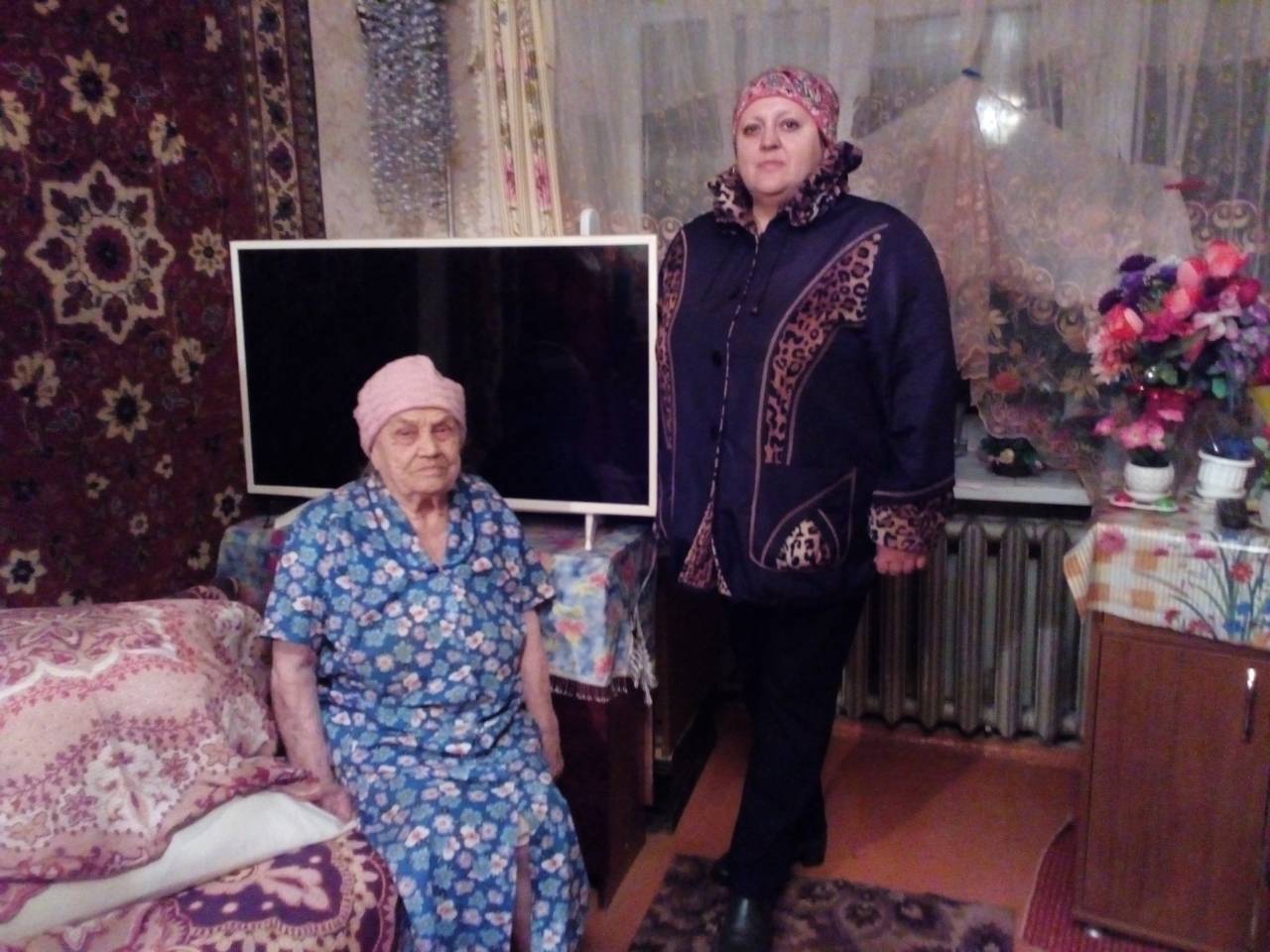 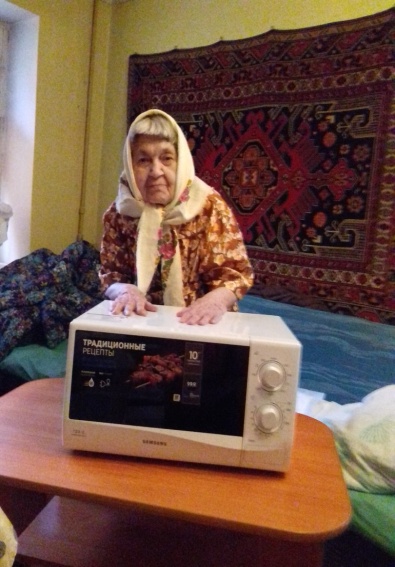 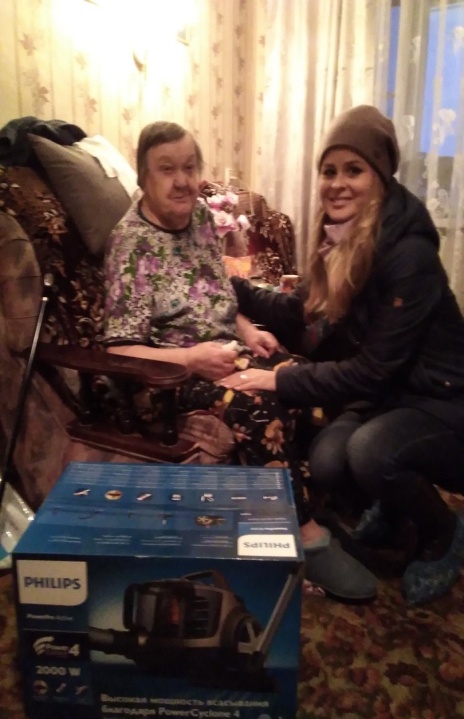 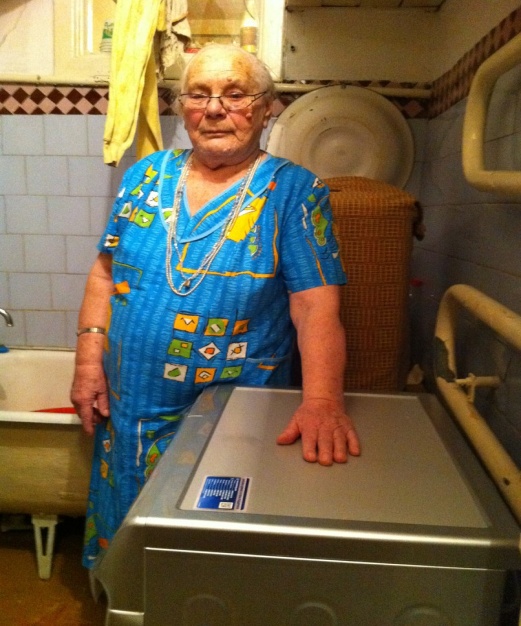 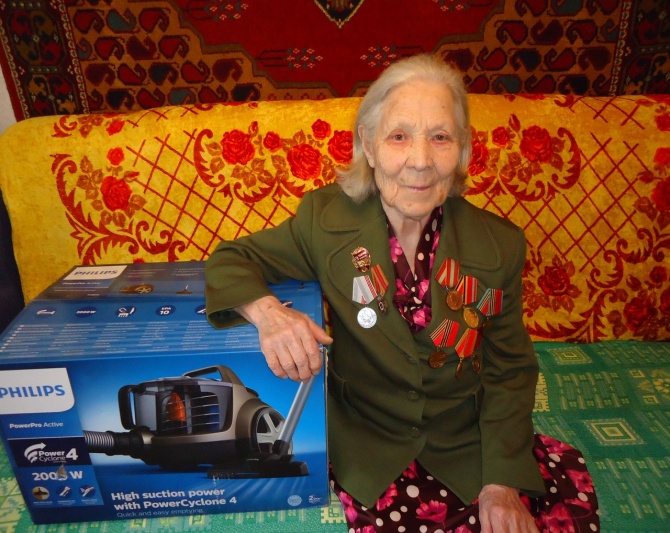 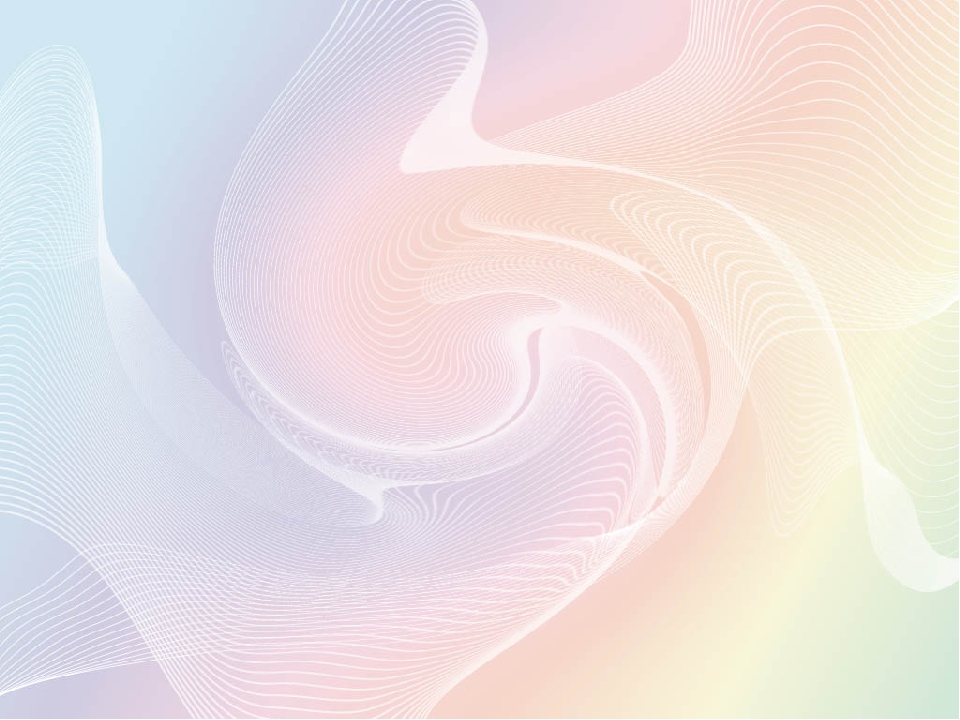 Привлечение добровольцев (волонтеров) 
к деятельности в сфере социального обслуживания
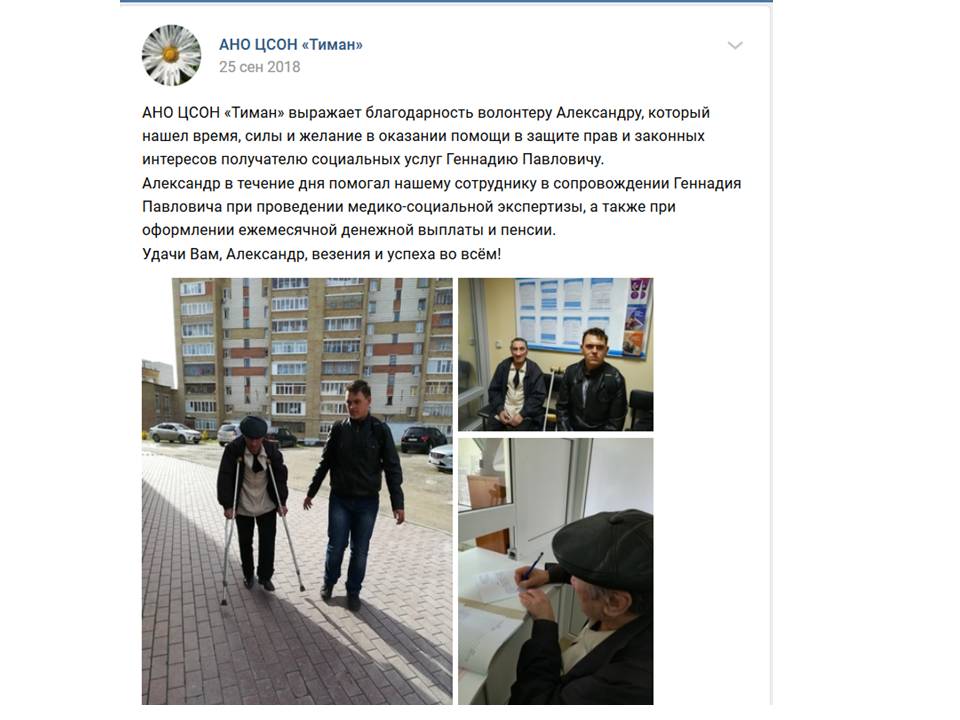 Волонтер в течение дня помогал нашему сотруднику в сопровождении получателя социальных услуг при проведении медико-социальной экспертизы, а также при оформлении ежемесячной денежной выплаты и пенсии.
учащиеся 5-го класса средней школы с.Подчерье Вуктыльского района,                 
 МБДОУ "Детский сад Дюймовочка«, г.Вуктыл,                
 МДОУ детский сад № 38 пгт. Седью,
 МДОУ «Колокольчик» пгт. Водный,
 д/с 32 "Солнышко" пгт.Ярега,                 
 ООО "Газпром межрегионгаз Ухта"
Привлеченные добровольческие (волонтерские) организации
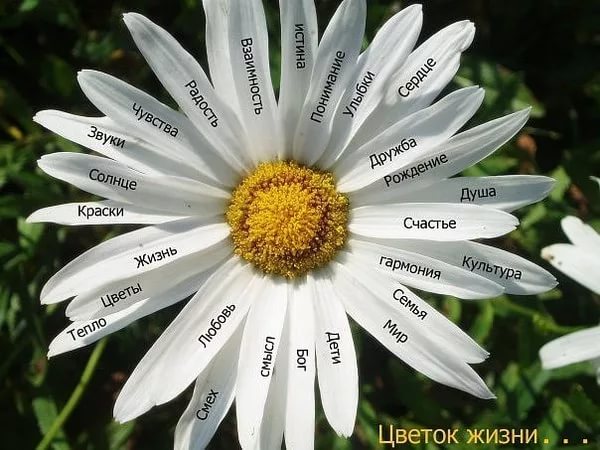 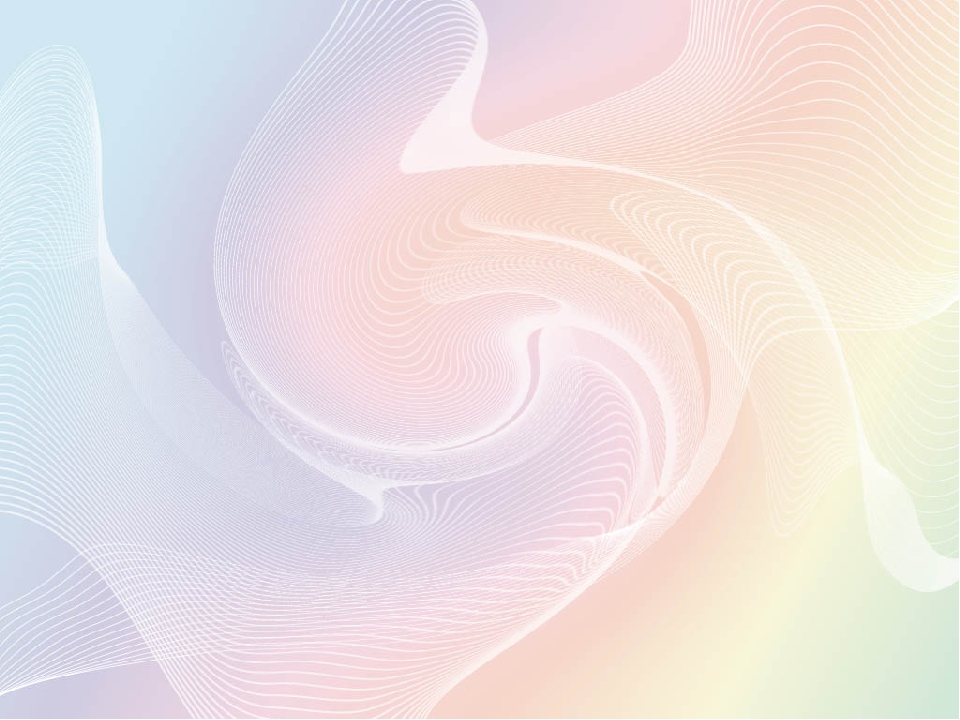 В течение года работала «Школа безопасности». 

Совместно с представителями ОНДПР г.Ухты УНДиПр ГУ МЧС России по РК и ОНДПР г.Вуктыл УНДиПр ГУ МЧС России по РК проводились информационные мероприятия и совместные рейды по адресам проживания получателей социальных услуг.  Проинструктировано 250 человек.

В рамках «Школы безопасности» получателей социальных услуг организации вручены буклеты: 
«Как не стать жертвой мошенников»,  
 «Как правильно падать. Гололед», 
 Как уберечь себя и близких от финансового мошенничества,
 «О мерах пожарной безопасности» и др..
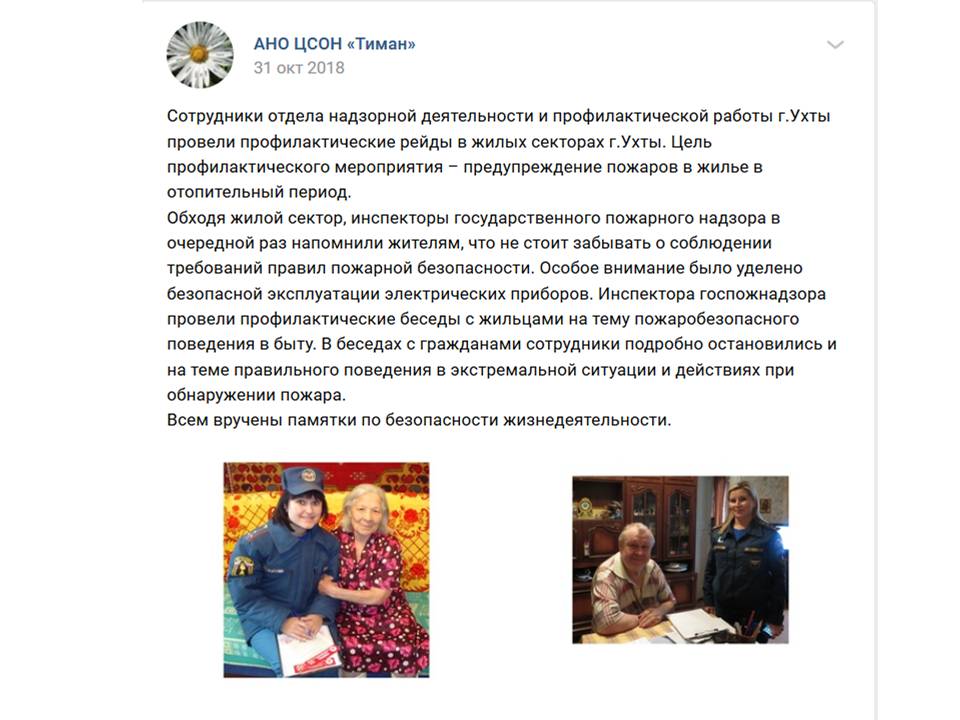 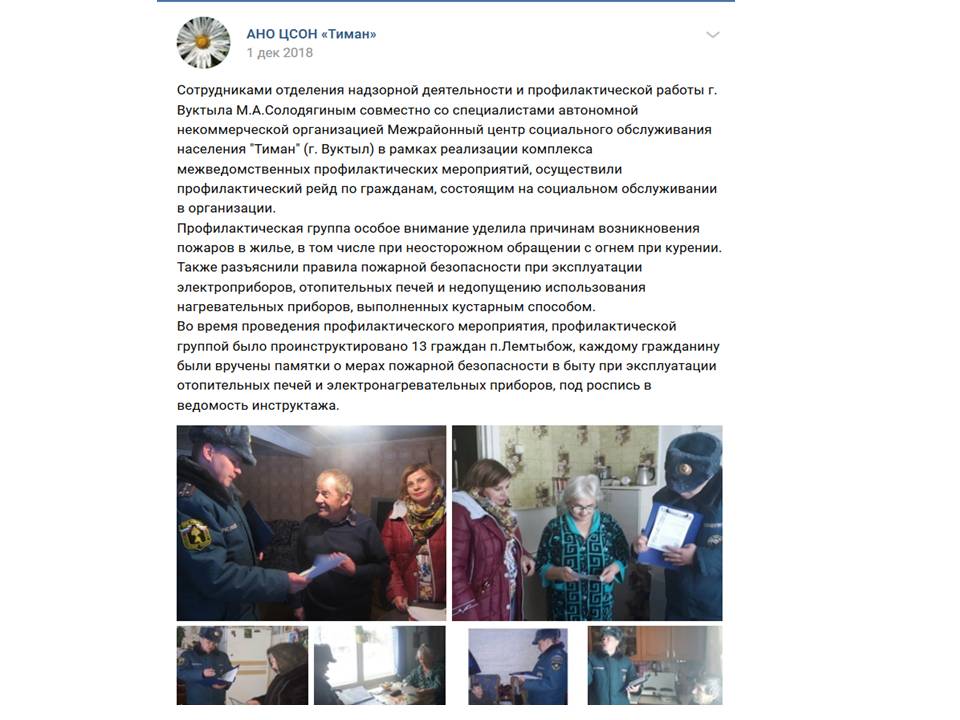 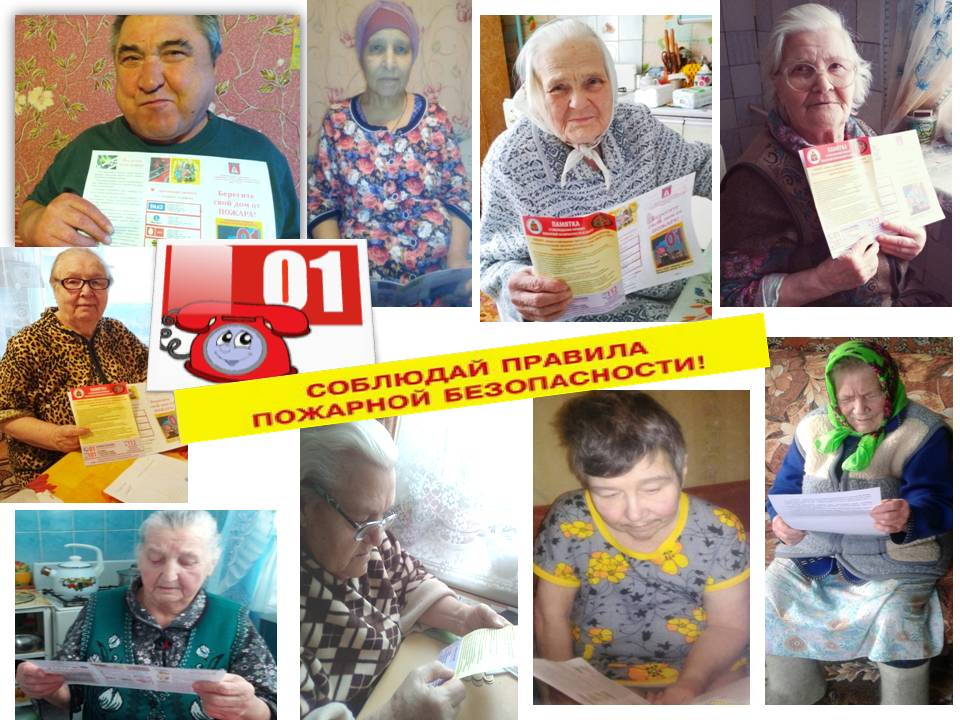 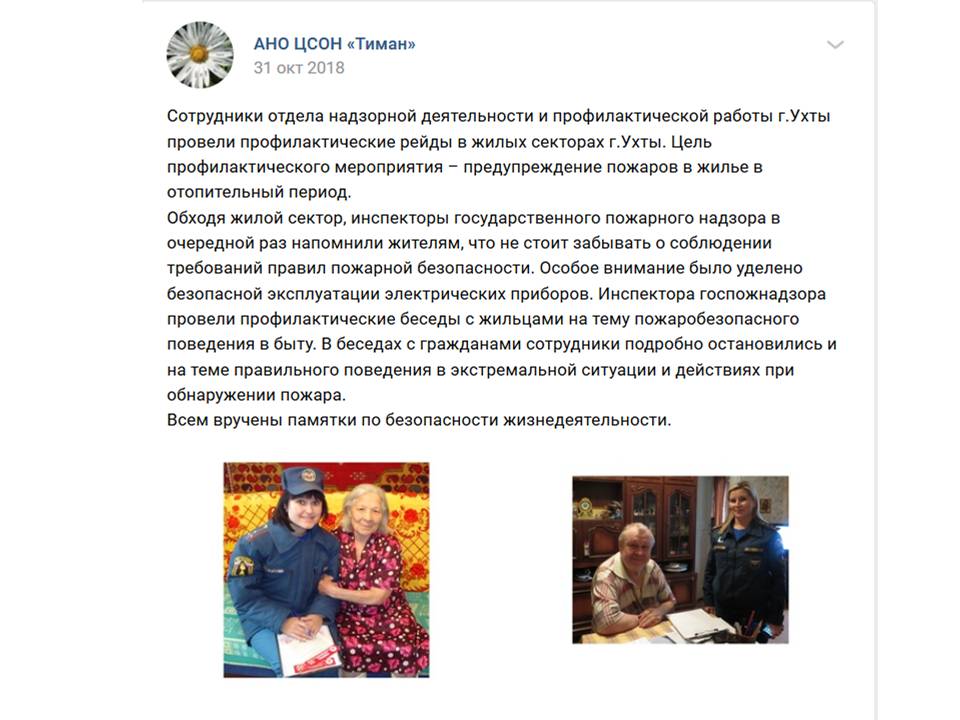 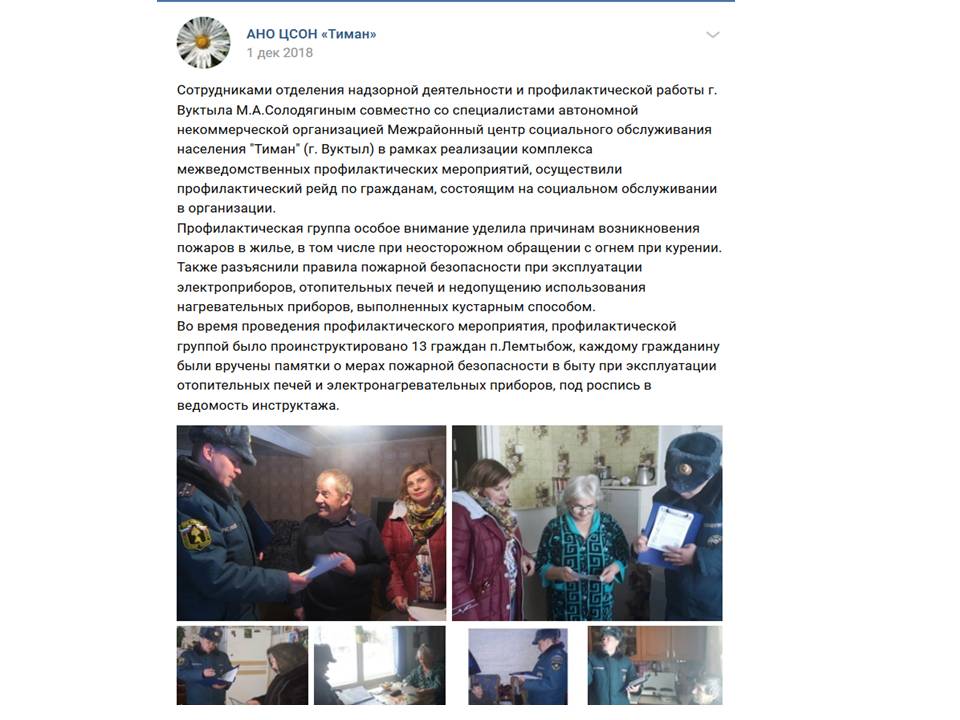 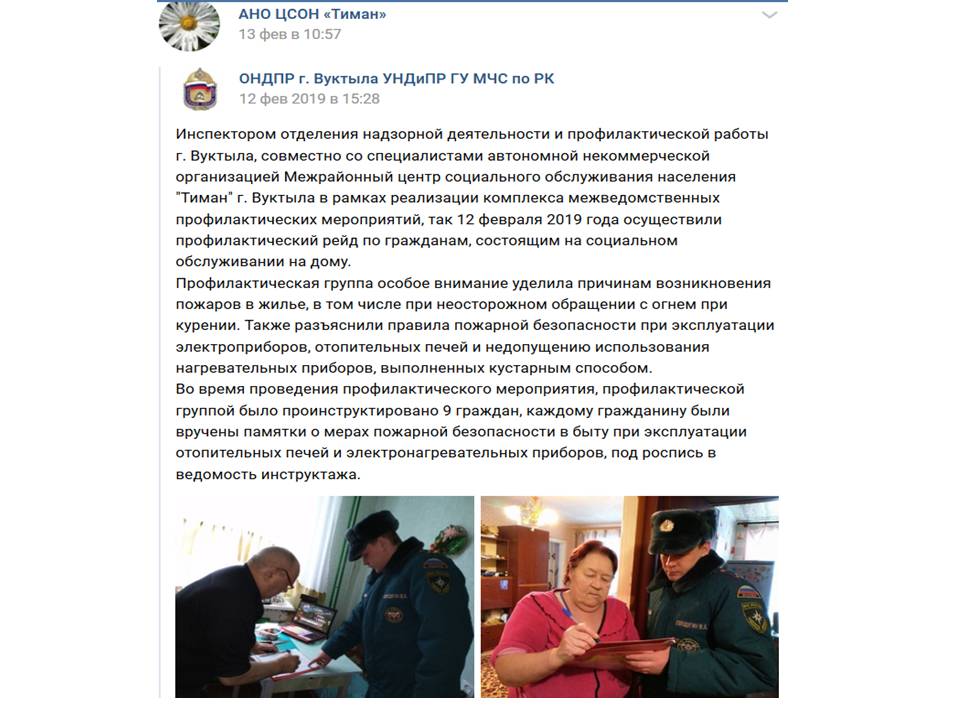 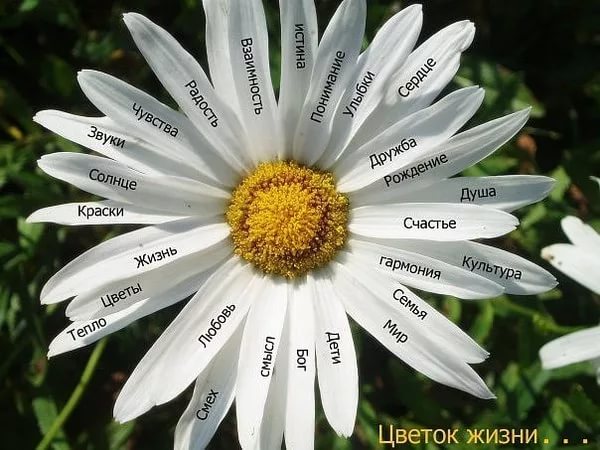 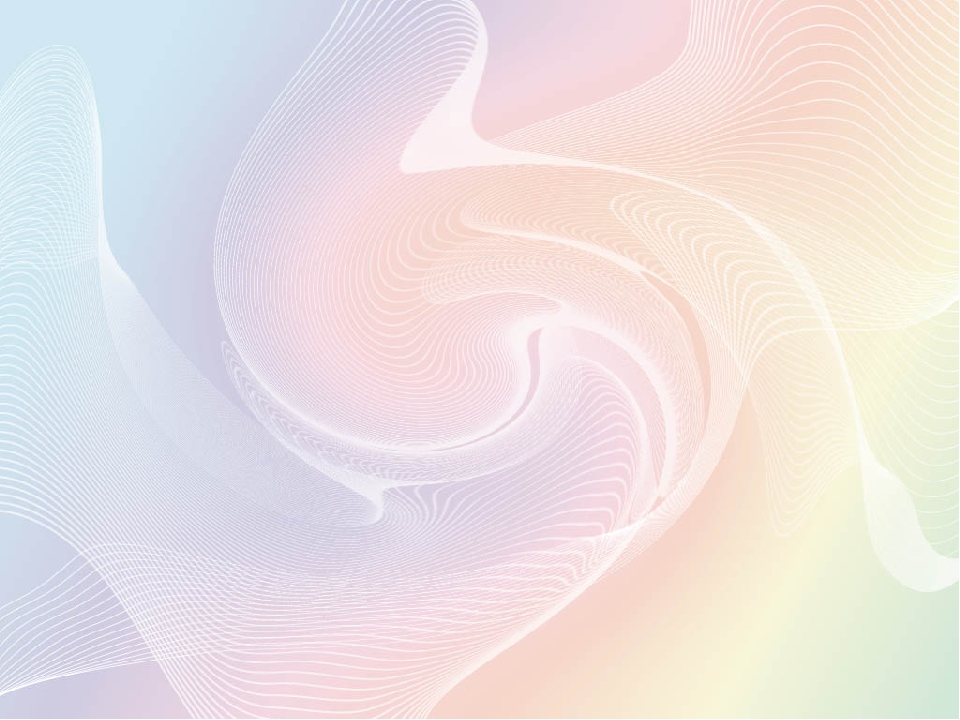 Наши проекты
В декабре 2018 года принимали участие с проектом «Уход на дому» в конкурсе на получение гранта в форме субсидии из республиканского бюджета Республики Коми. Соглашение от 05 декабря 2018г.  № 11484. Грант в форме субсидии представлен в размере 788321,17 рублей. Софинансирование – 108980,00 рублей.
          Суть проекта: Организация деятельности пункта проката технических средств реабилитации; присоединение к  государственной информационной системе «Социальная защита и социальное обслуживание Республики Коми» и обустройство рабочего места; организация театрализованных поздравлений на дому получателей социальных услуг с днем рождения, другими памятными и праздничными датами с целью улучшения их эмоционального настроения и общего самочувствия. 
 Целевая группа: ветераны; люди с ограниченными возможностями здоровья; пенсионеры.
Период реализации проекта: Пункт проката технических средств реабилитации – 01.12.2018 – 31.12.2018, далее постоянно.
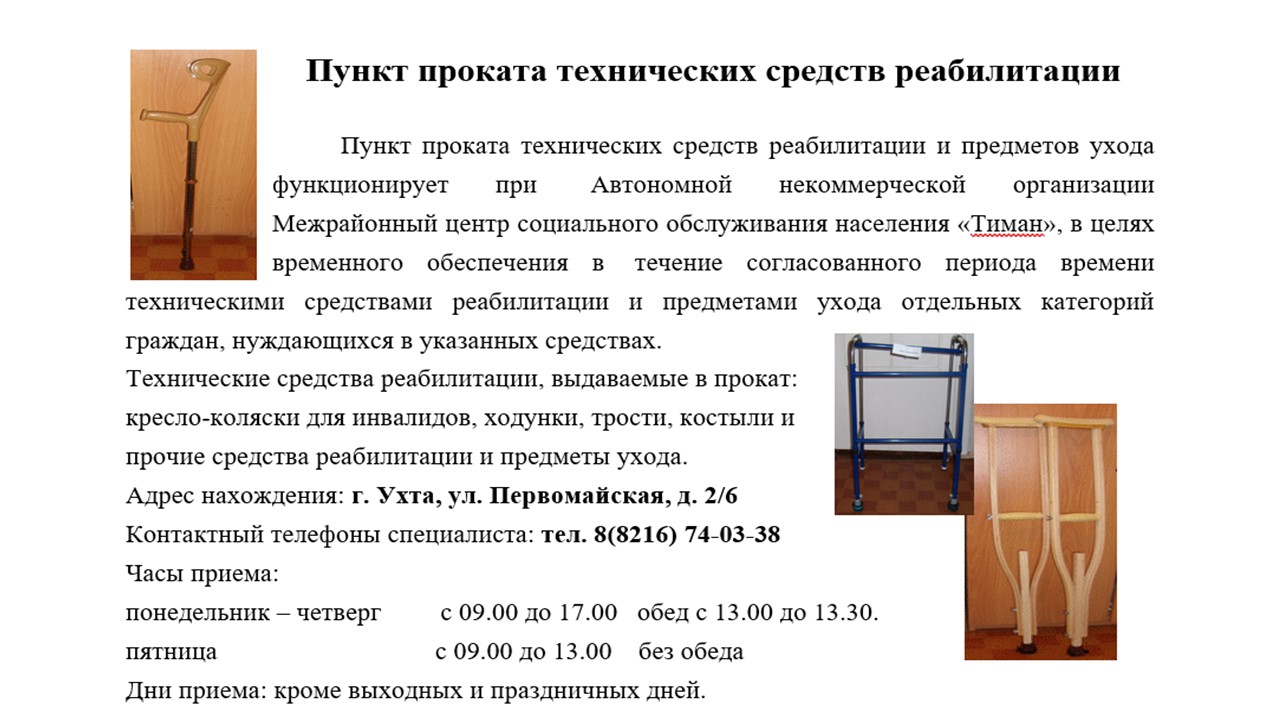 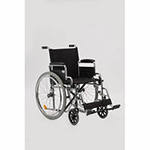 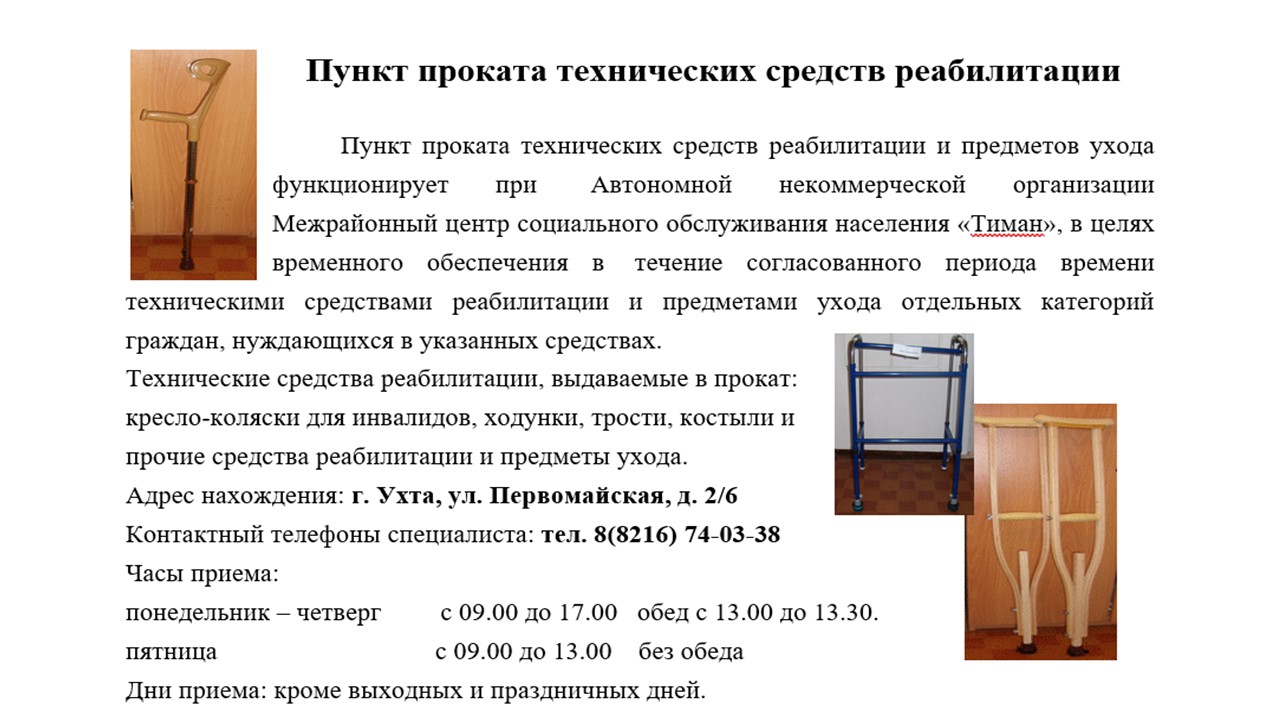 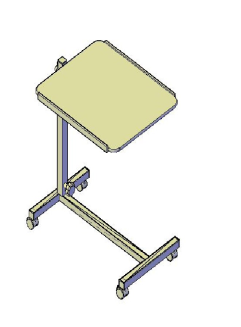 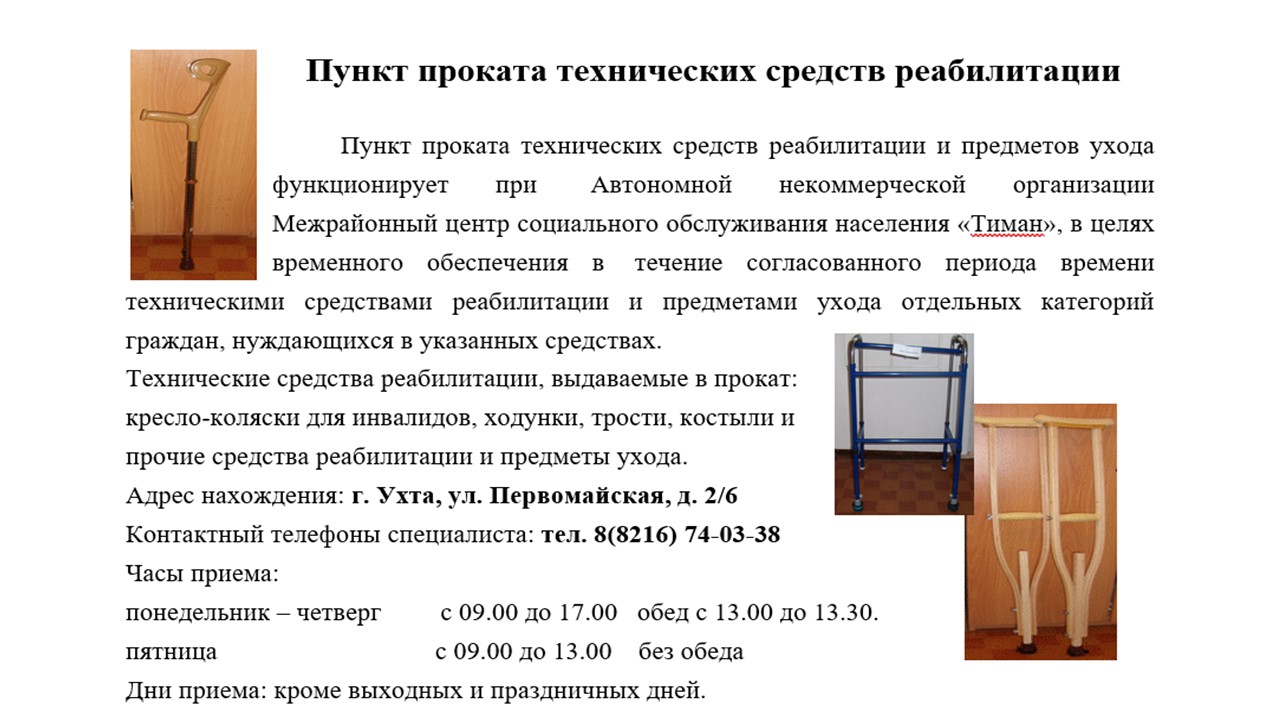 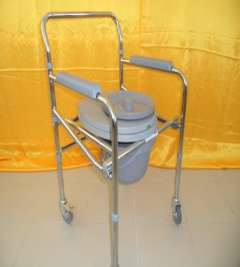 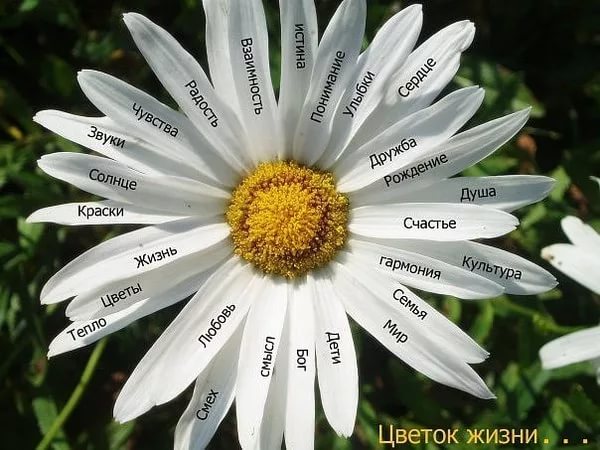 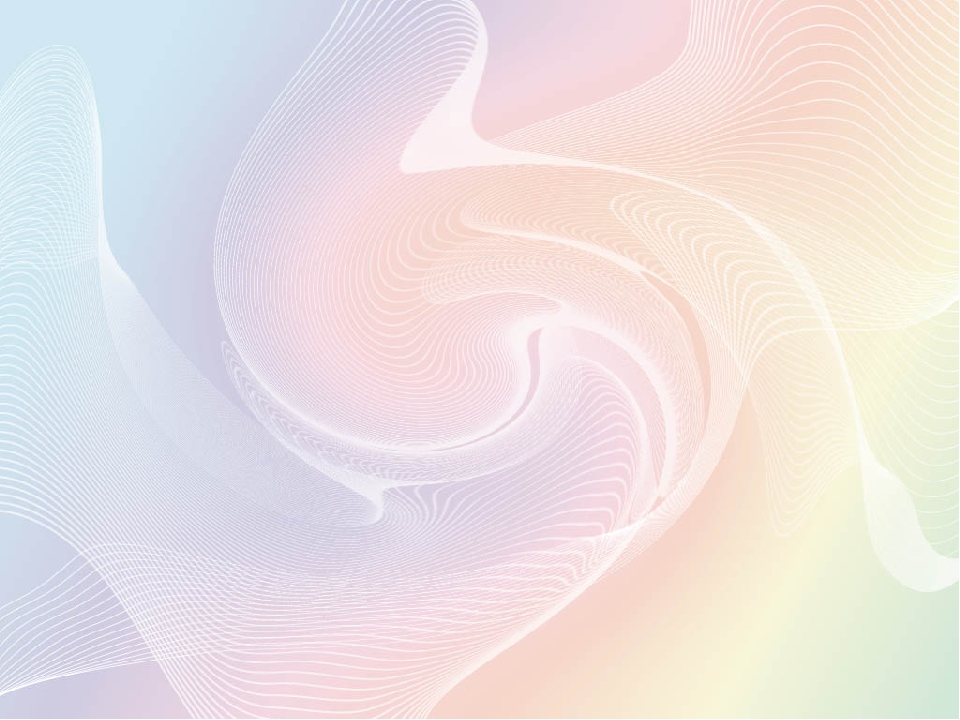 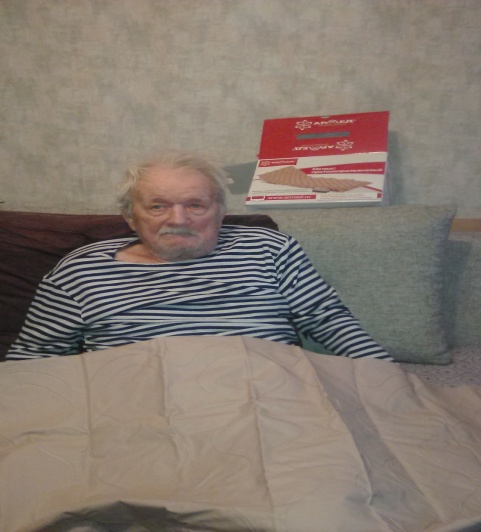 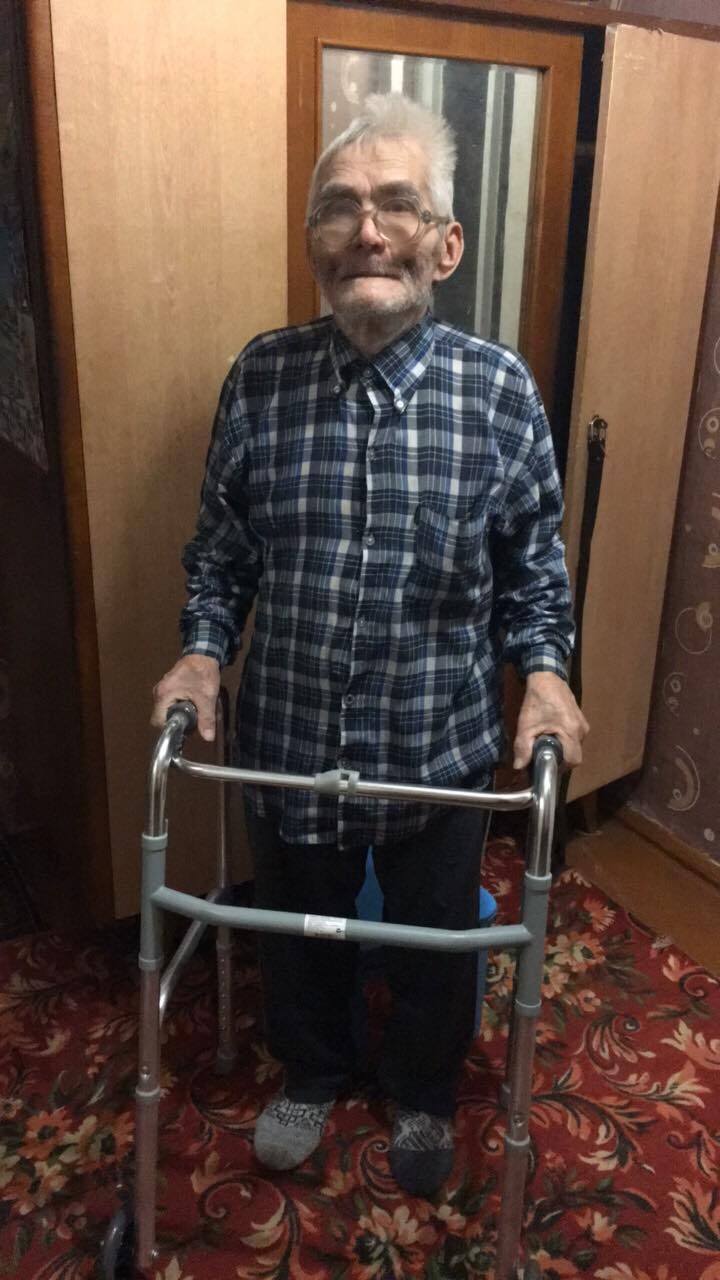 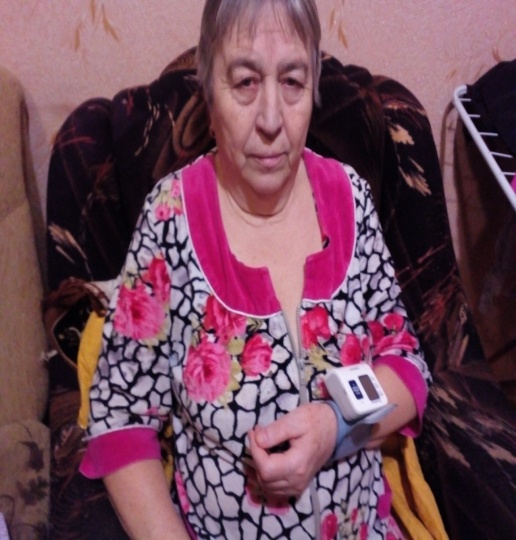 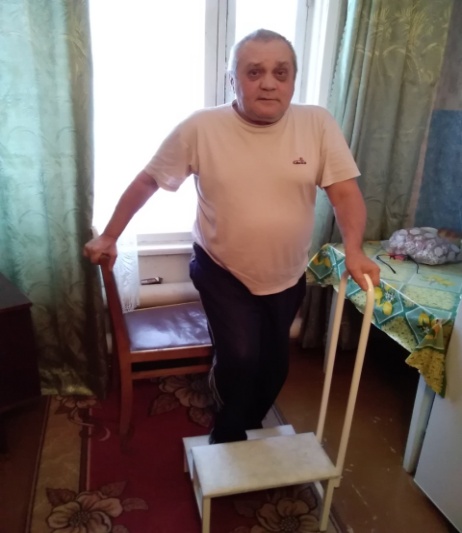 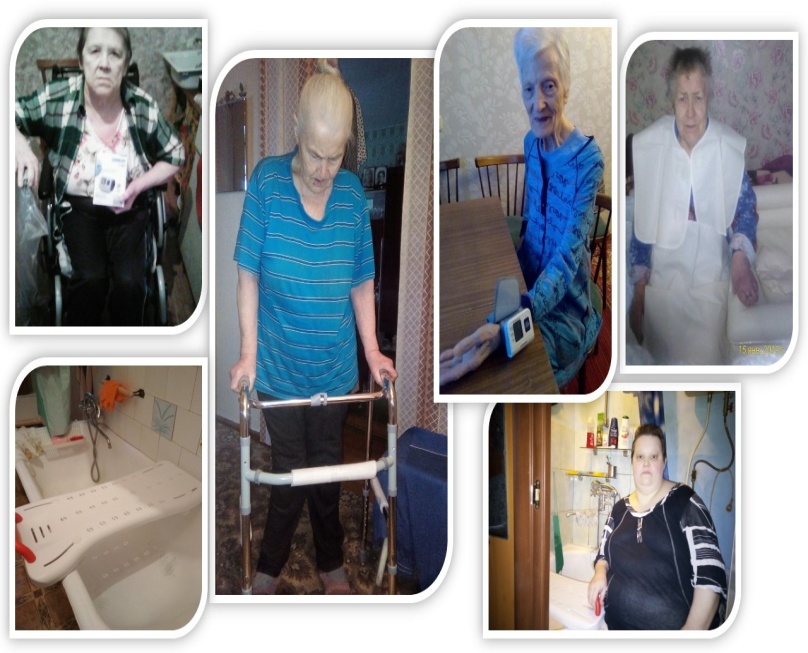 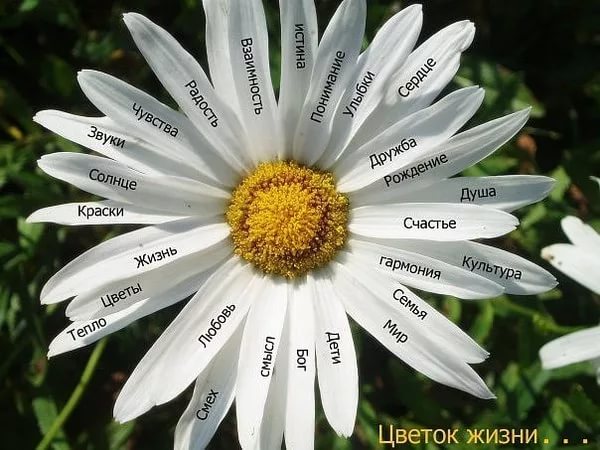 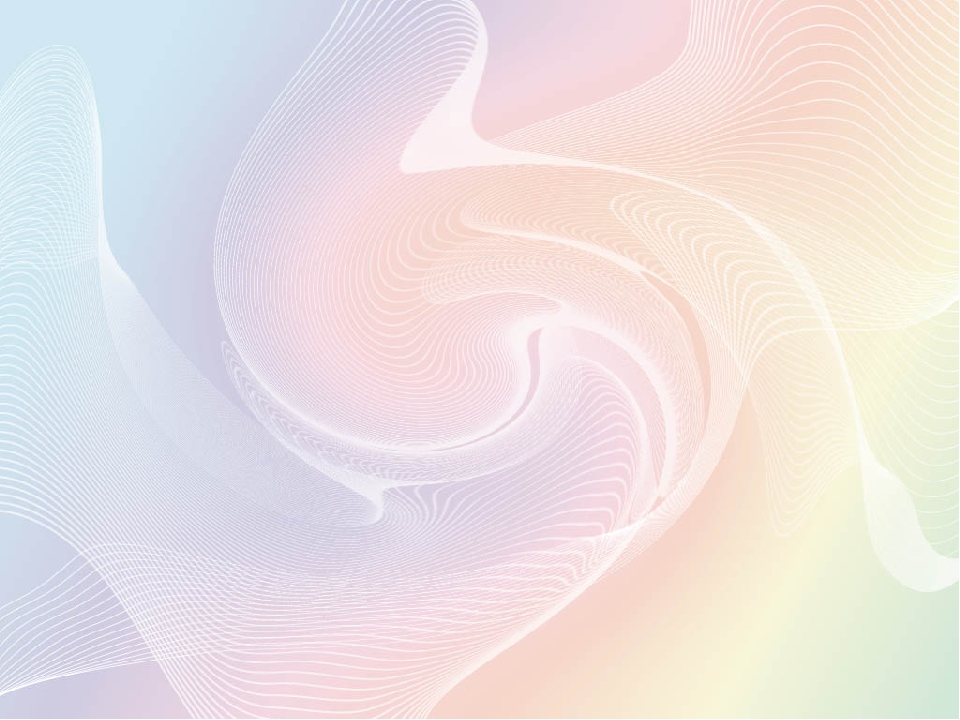 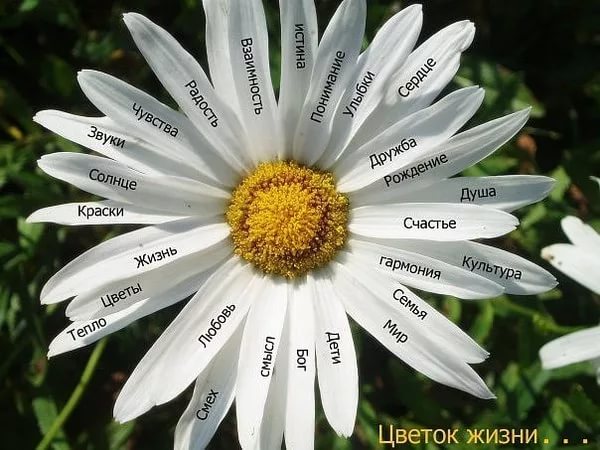 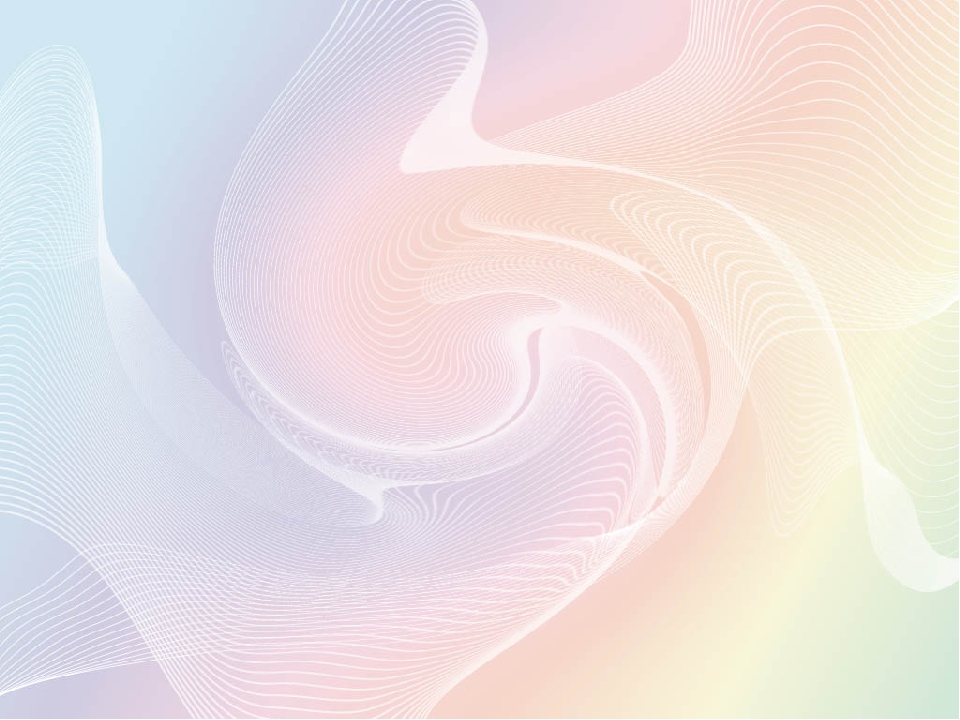 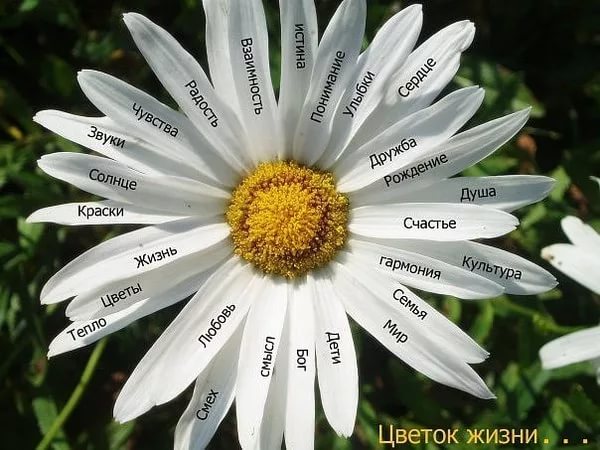 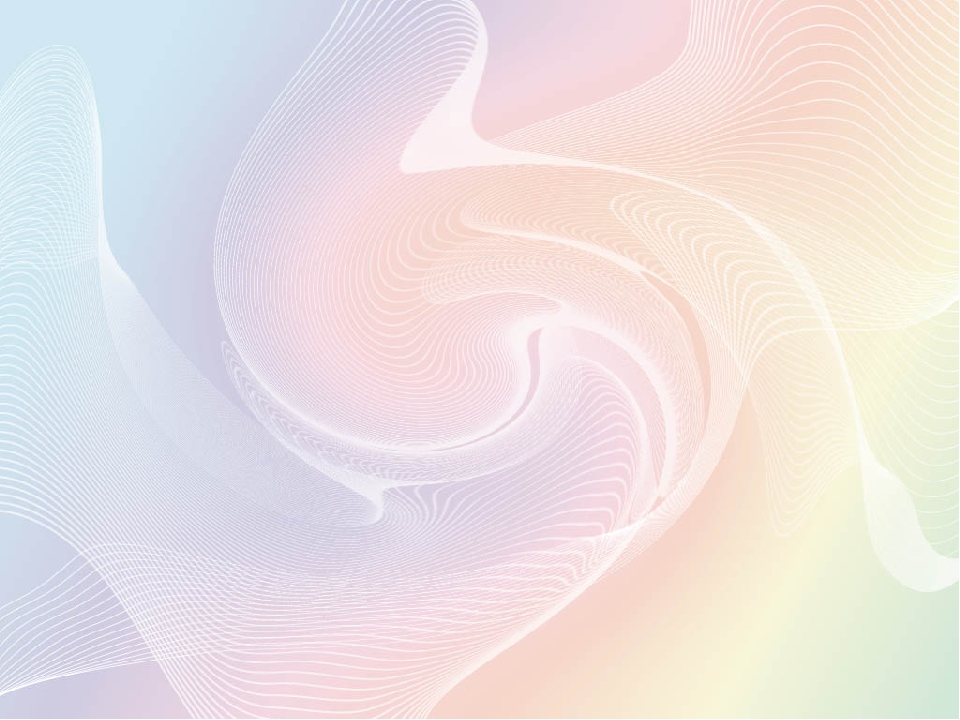 Взаимодействие со СМИ

В АНО ЦСОН «Тиман» работа по взаимодействию со СМИ   налажена и проводится на постоянной основе. 
В печатных изданиях мы рассказываем о мероприятиях и событиях, происходящих в организации. 
За 2018 года в различных СМИ опубликовано 13 информационных статей по различной тематике, из них:
3 статьи - в газете «Сияние Севера» (г.Вуктыл);
1 статья - в газете «Городские новости»;
1 статья - в газете «Ухта»;
4 статьи - в газете «Палитра города»;
1 статья – на кабельном телевидении (г.Ухта);
1 статья – бегущая строка на кабельном телевидении (г.Вуктыл);
527 раз - выход на радио ("Радио Ваня", "Радио Дача", "Дорожное Радио", "Европа Плюс Ухта").
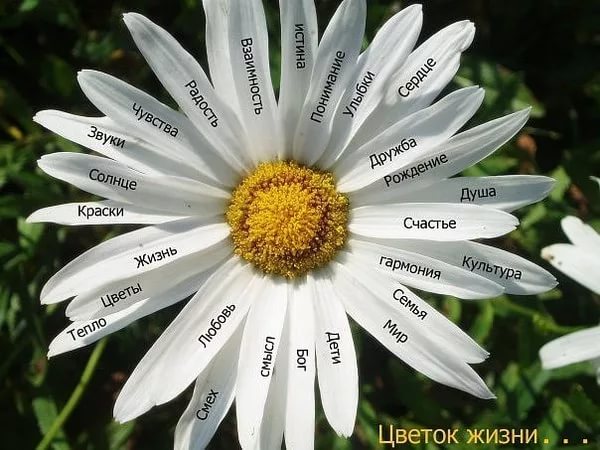 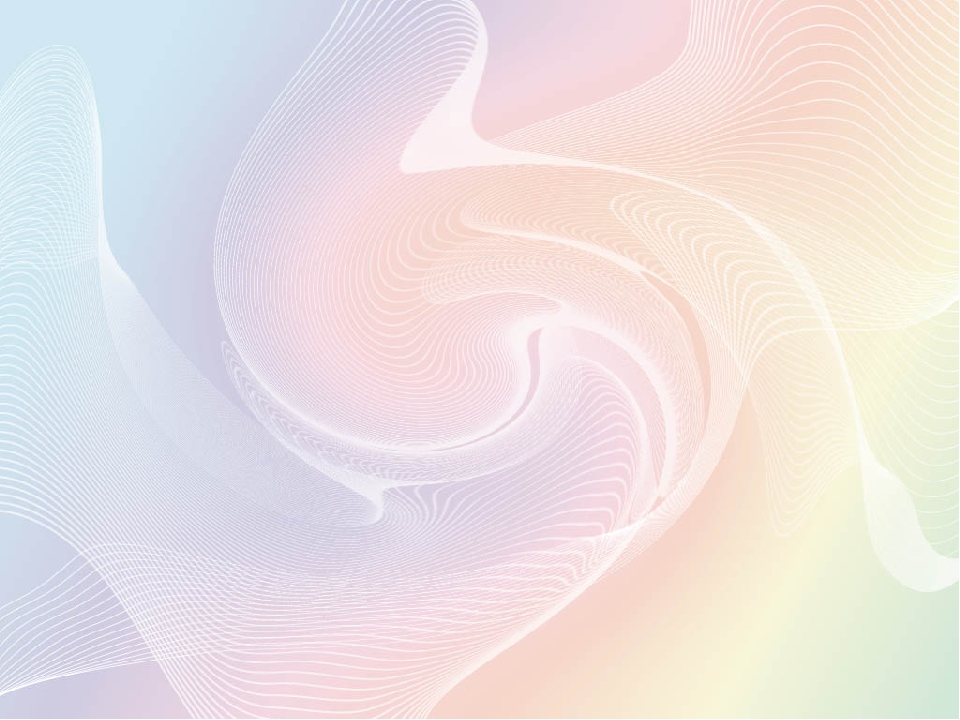 Принимали участие в прямых линиях филиала общественной приемной – 3 раза
 (1 раз – г.Вуктыл, 2 раза – г.Ухта).

В целях информирования граждан в организации издаются и  распространяются памятки о социальном обслуживании. 

Также информация размещается на стендах.
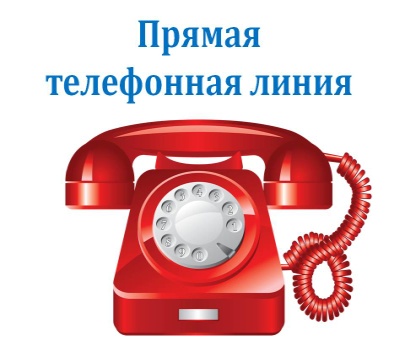 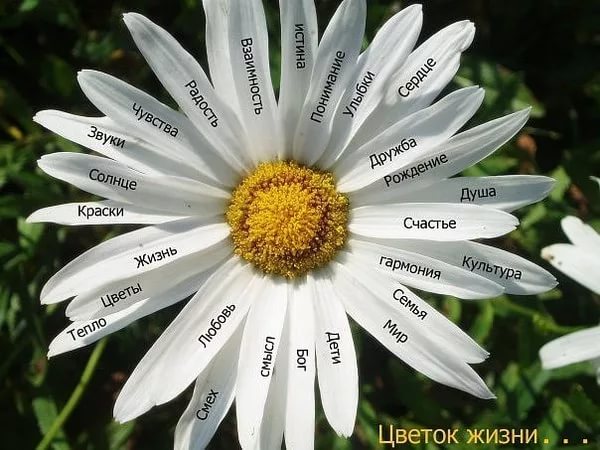